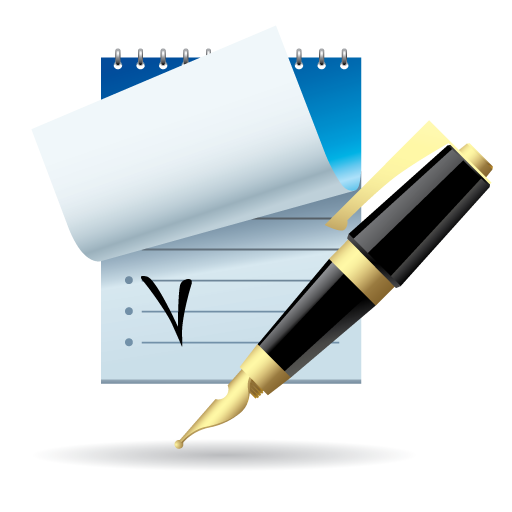 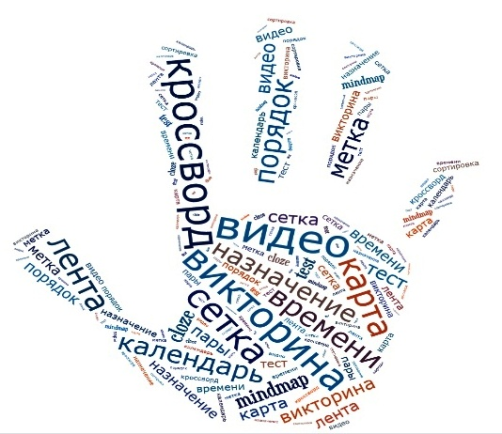 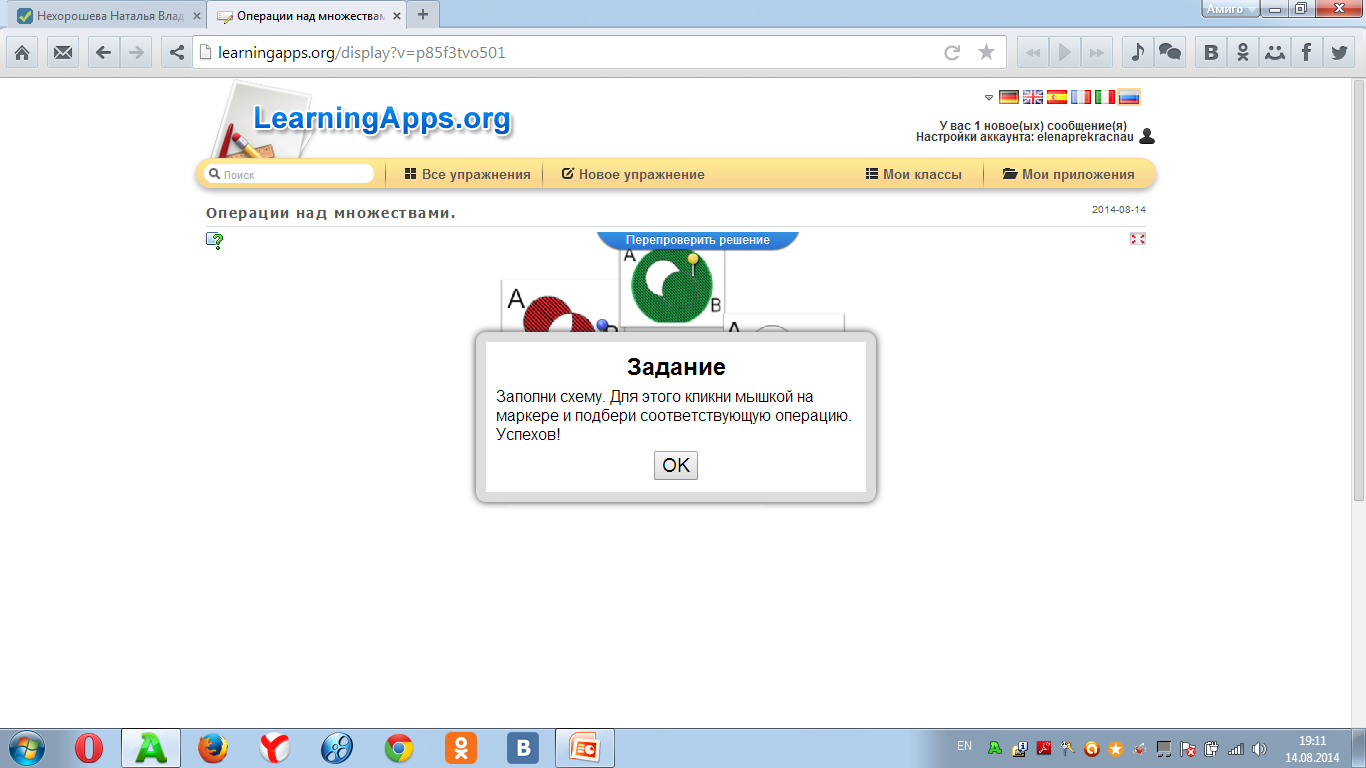 Использование сервиса  LearningApps 
для создания интерактивных заданий
Автор: Белова Светлана Сергеевна
Муниципальное общеобразовательное учреждение «Средняя школа №40»
Learningapps.org - это сервис для создания интерактивных учебно-методических пособий по разным предметам.
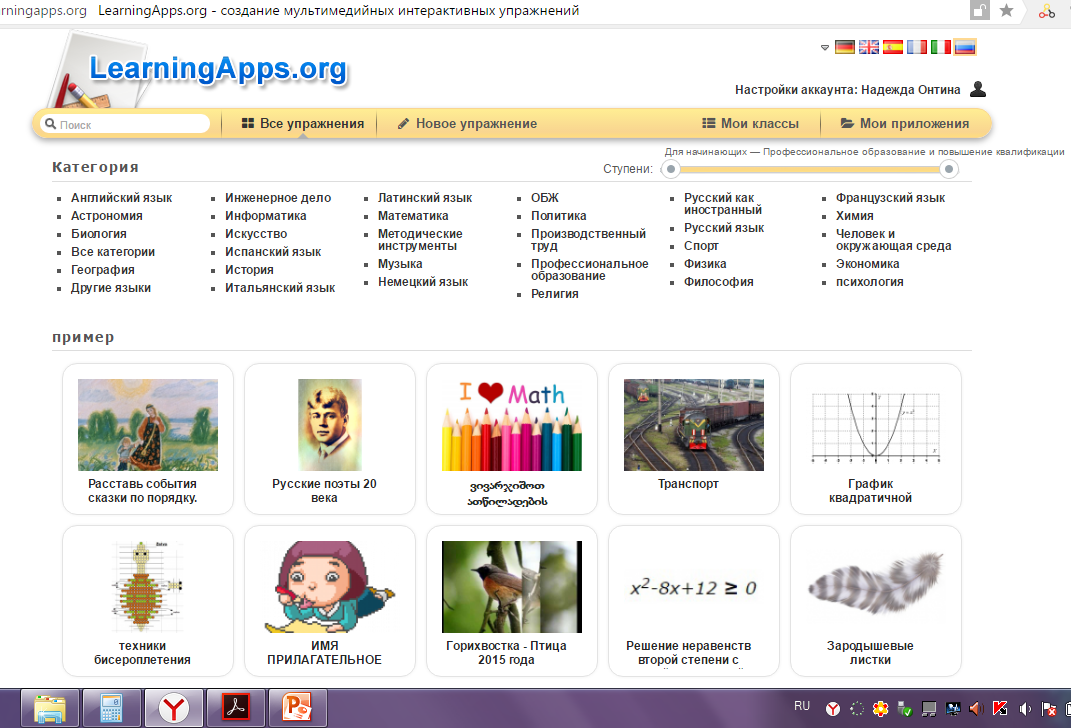 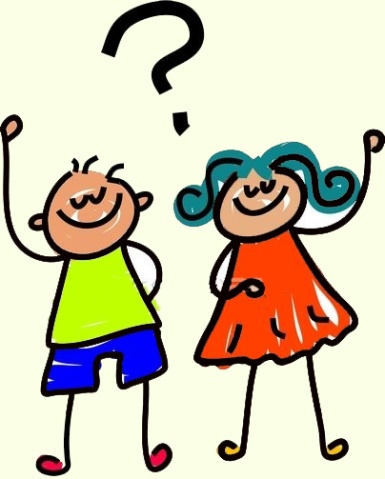 Возможности сервиса
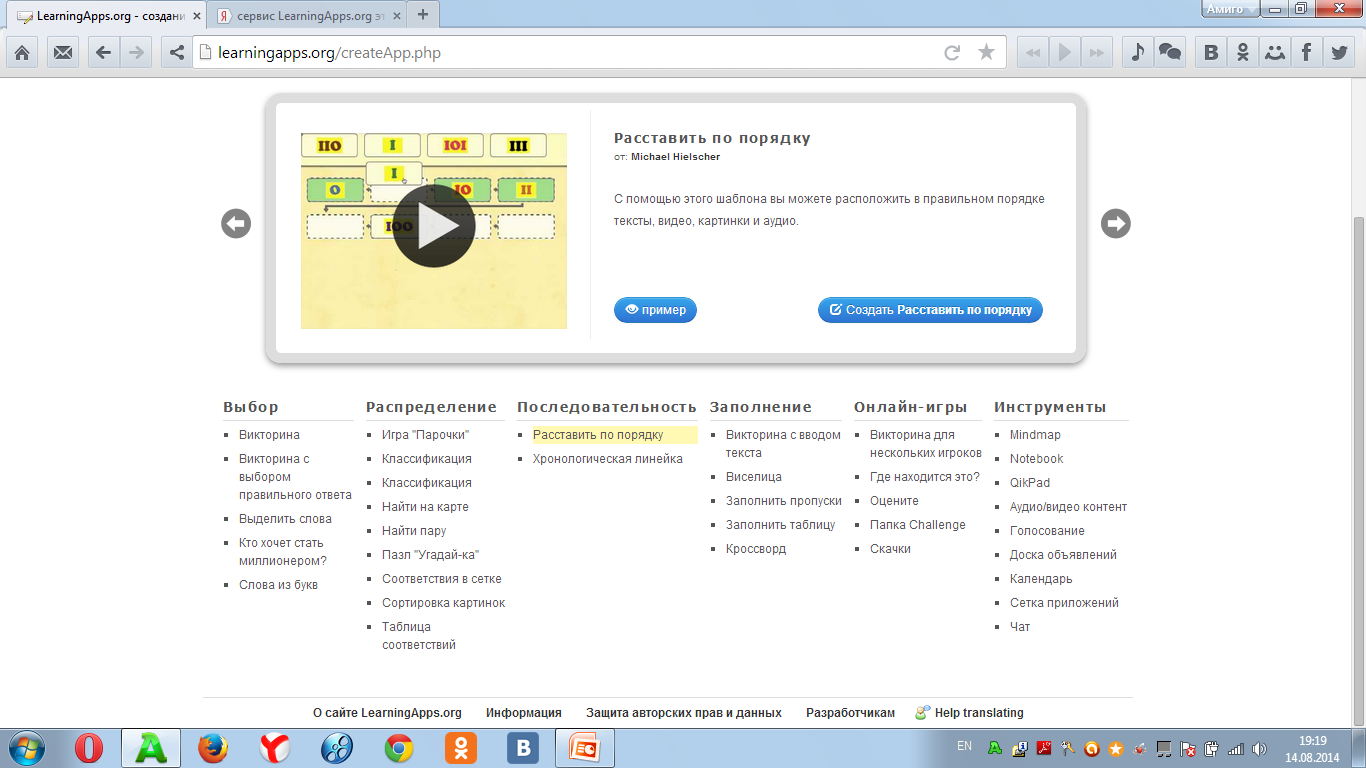 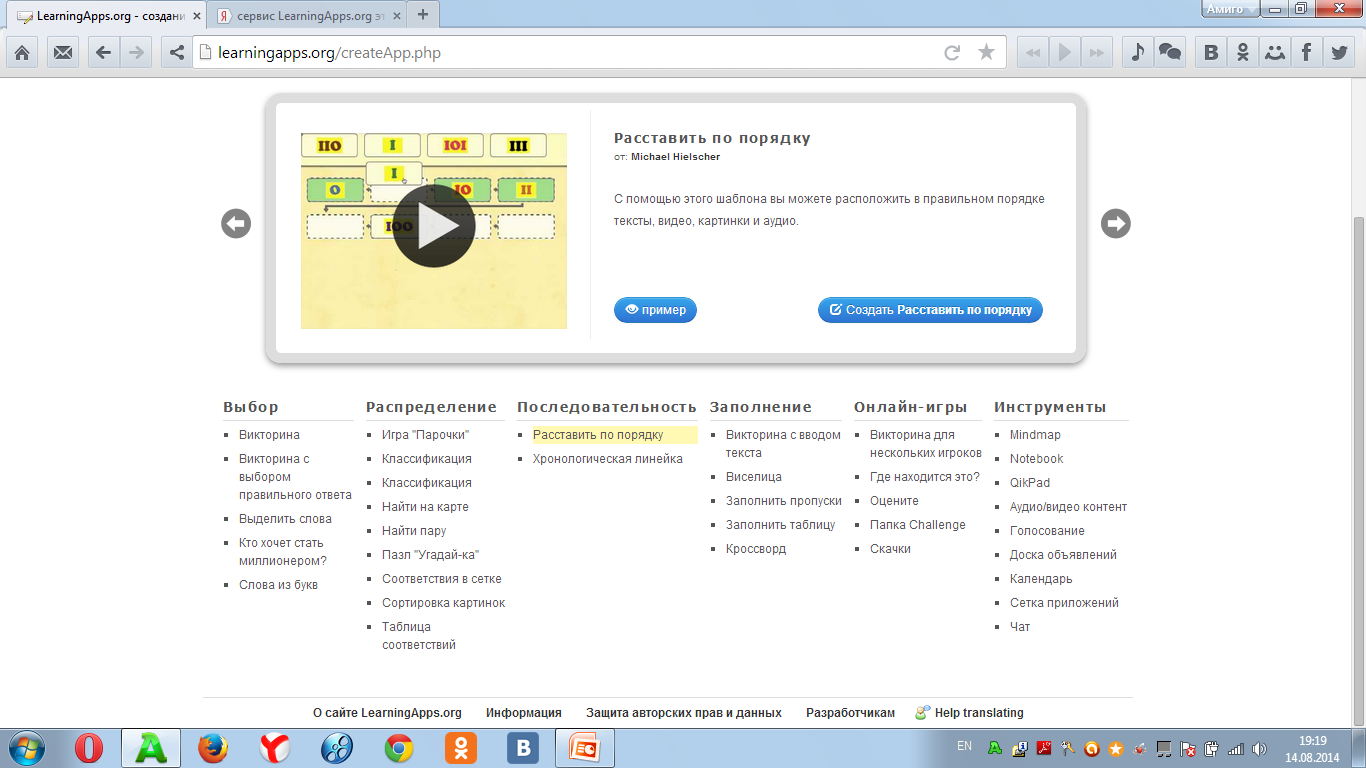 Возможности сервиса
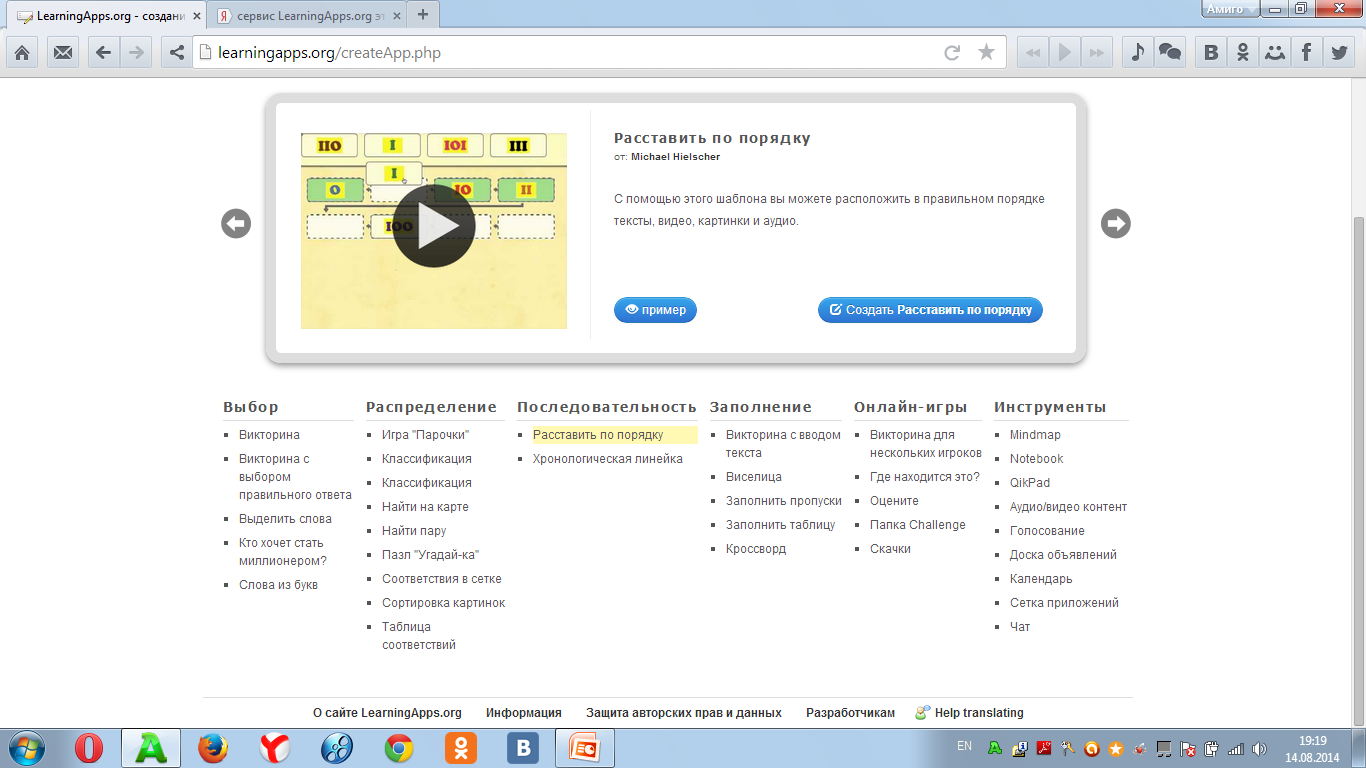 Викторина о мошенничестве в Интернете
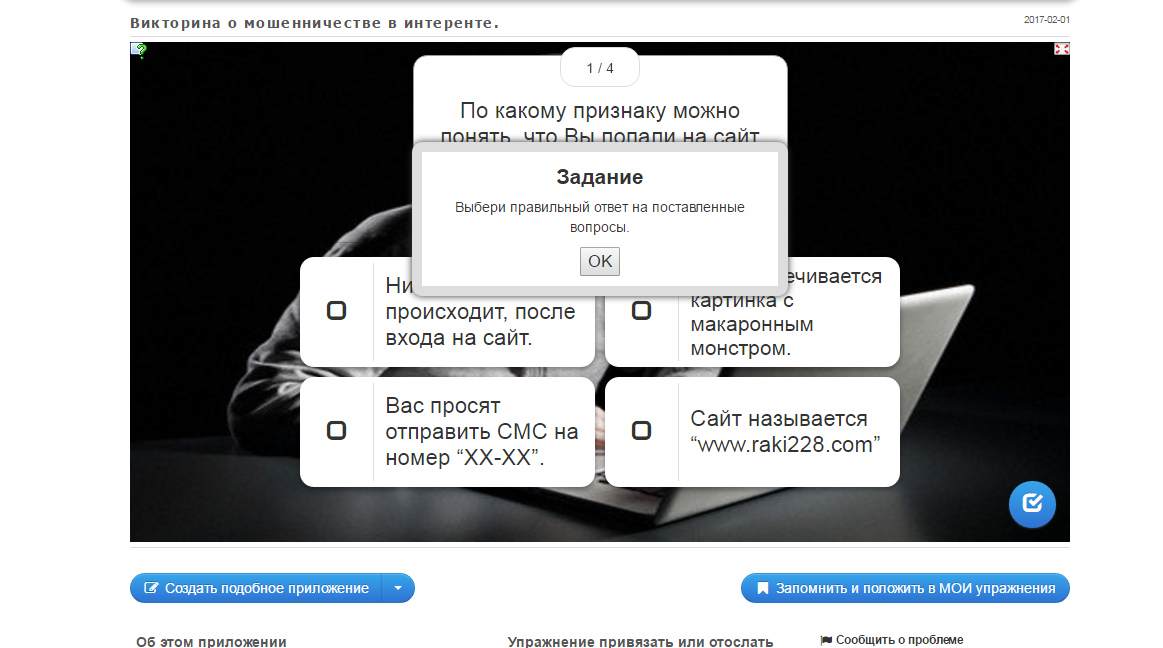 Классные правила поведения в Интернете
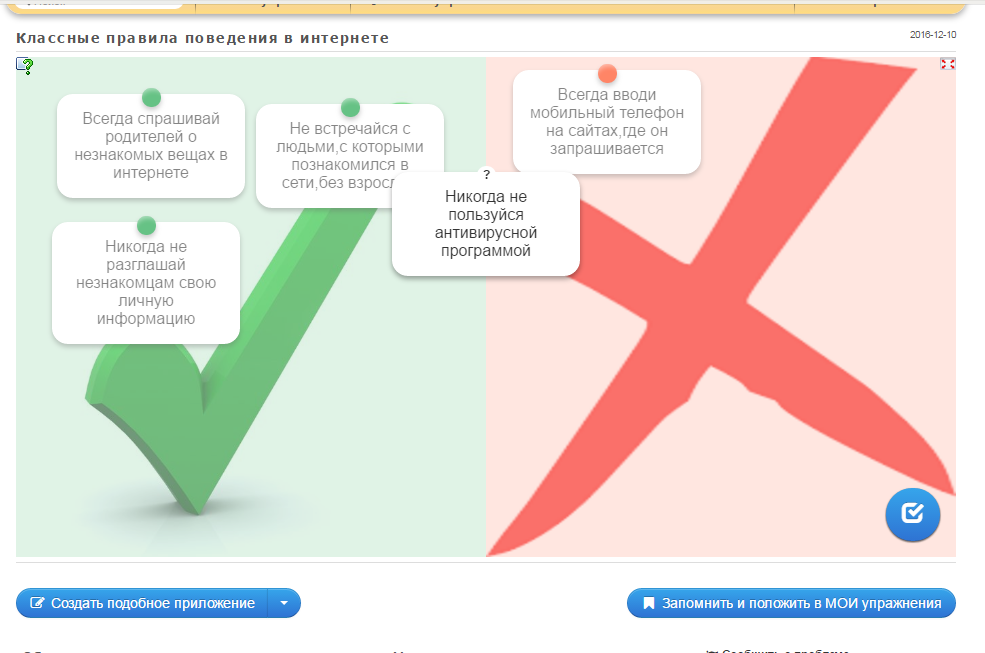 Разгадай пословицу
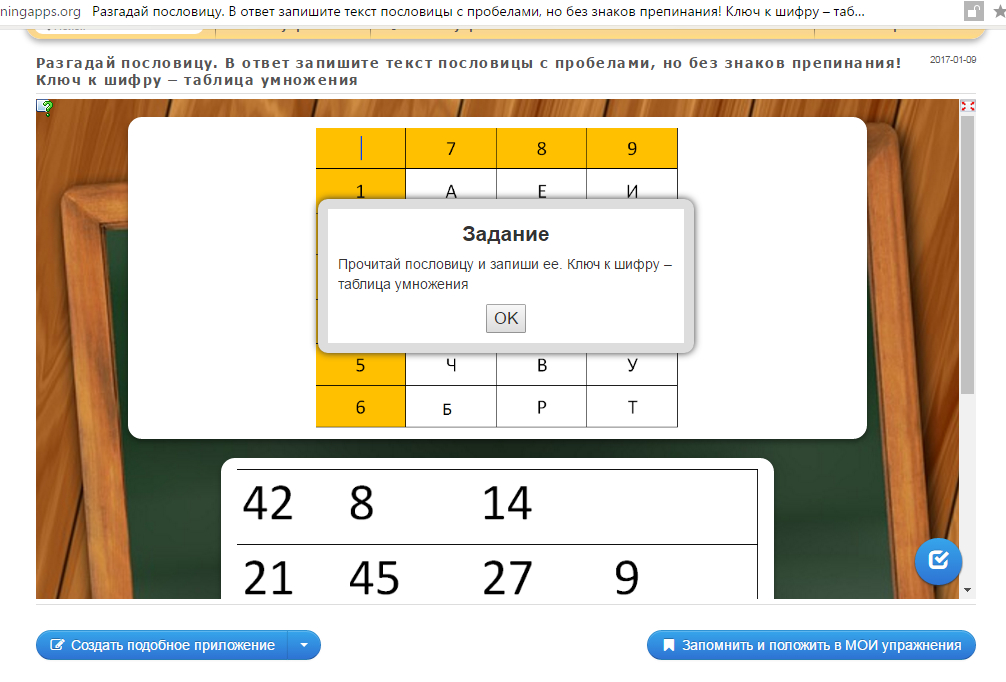 Угадай-ка
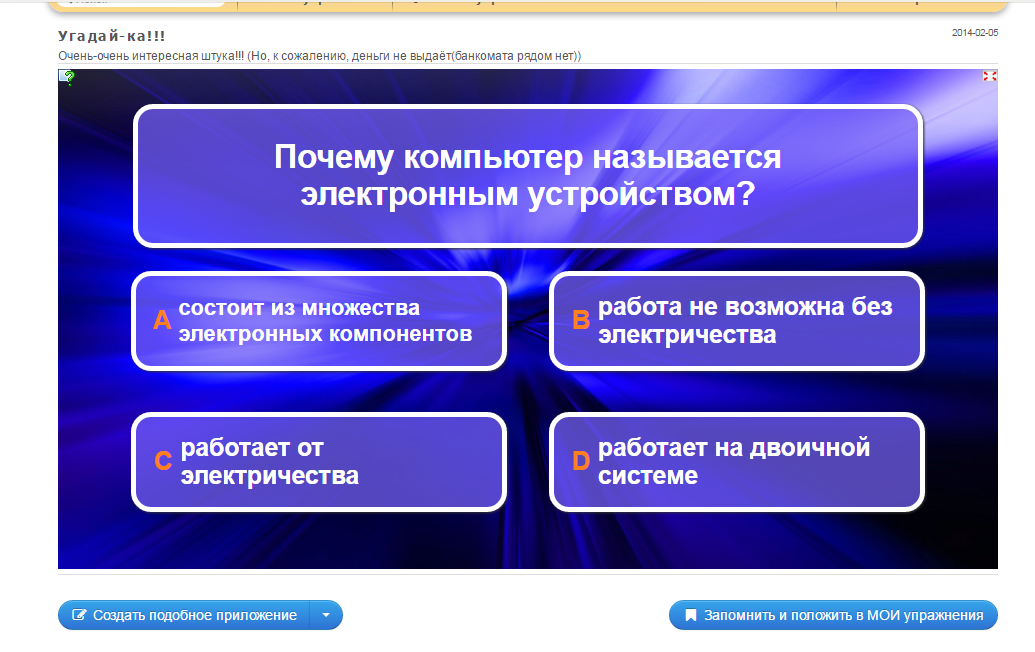 Их нужно знать в лицо
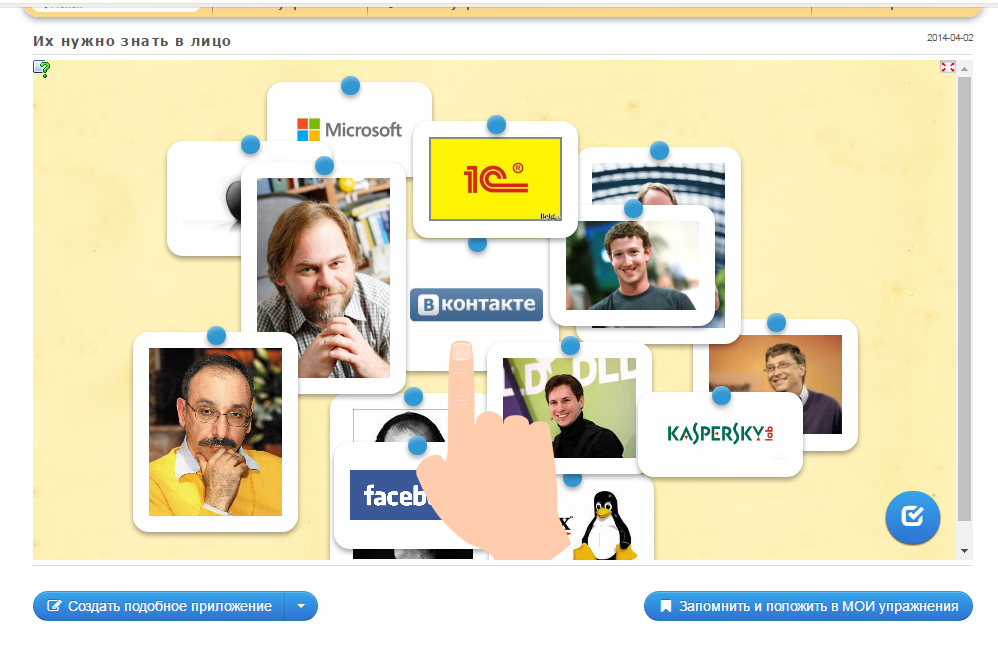 Пошаговая инструкция
Ссылка на сервис Learningapps.org http://learningapps.org
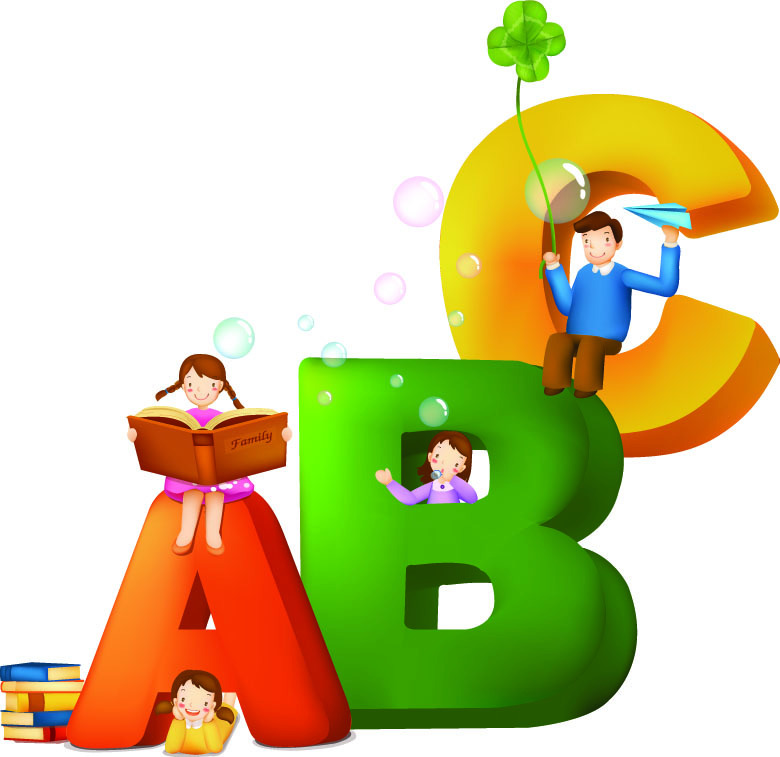 Установить русский язык
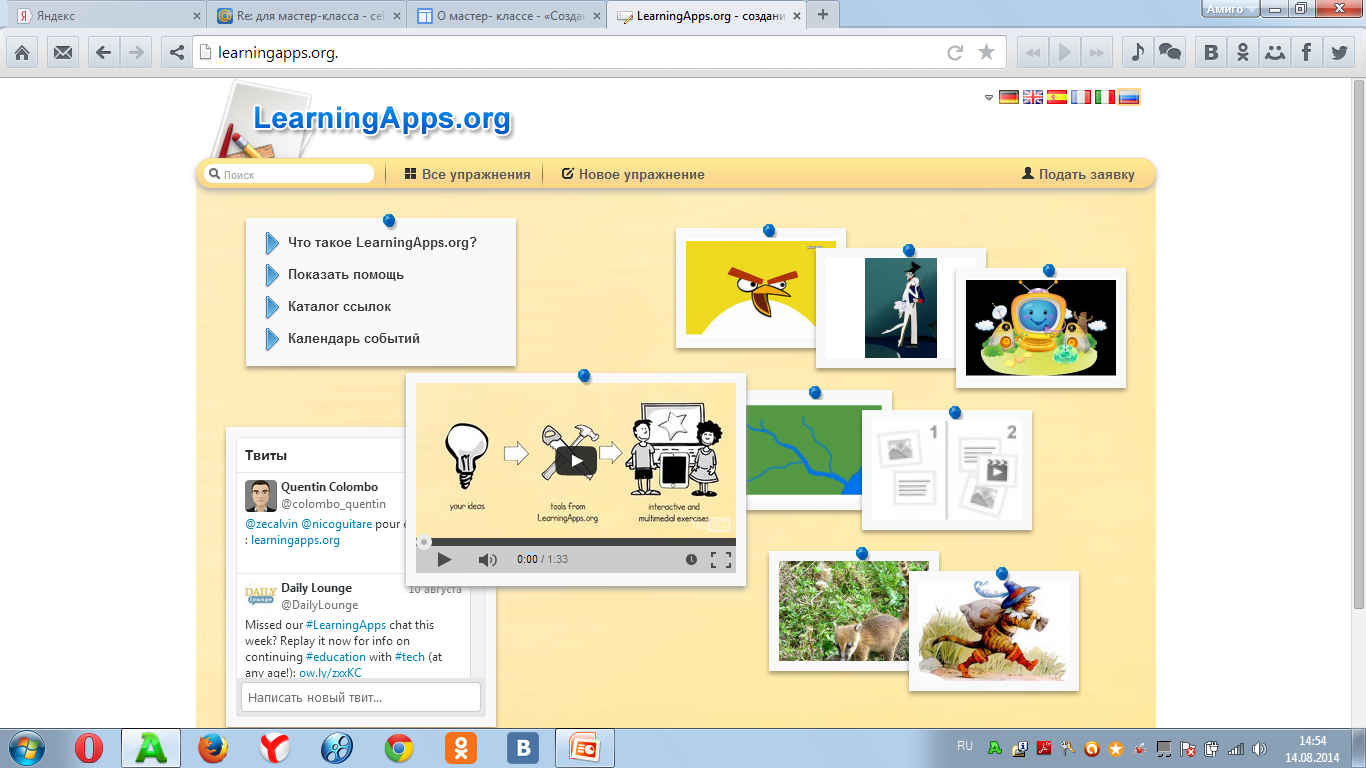 Подать заявку
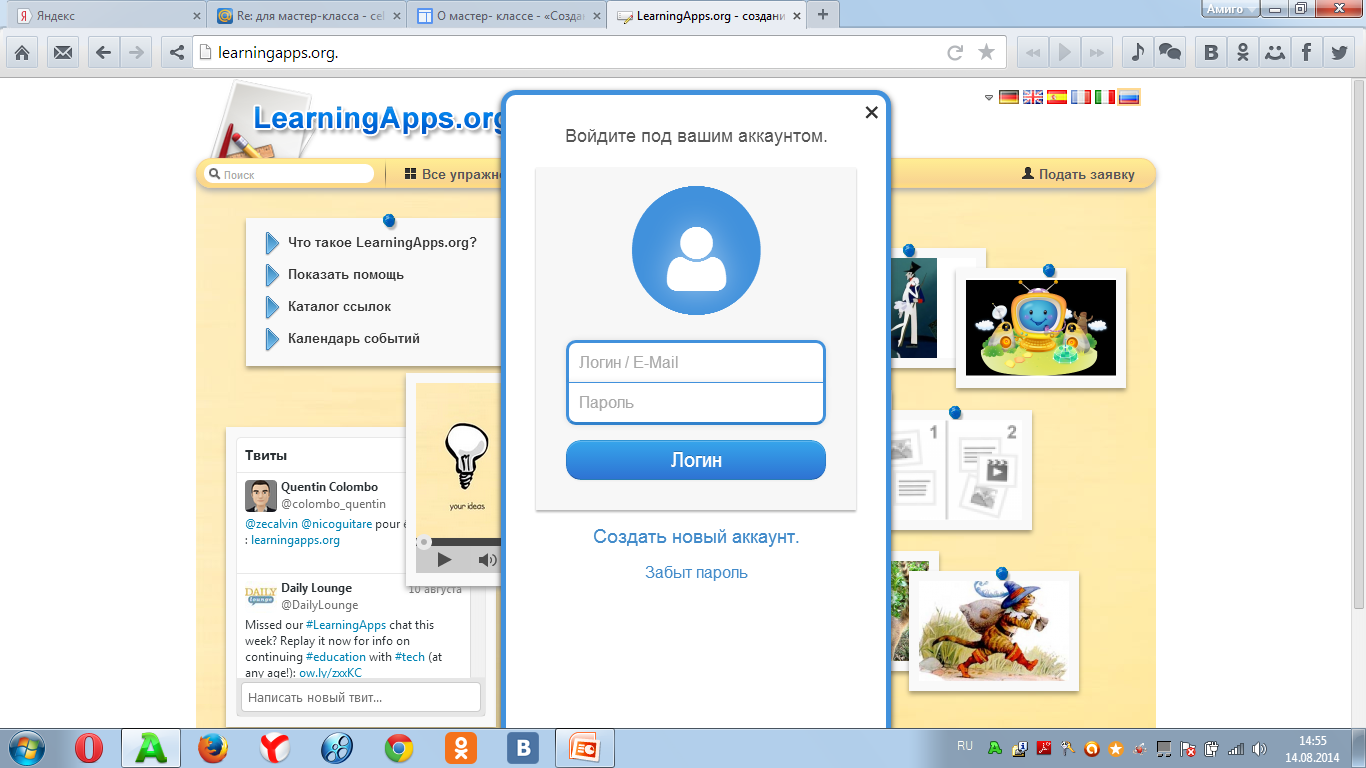 Создать новый аккаунт
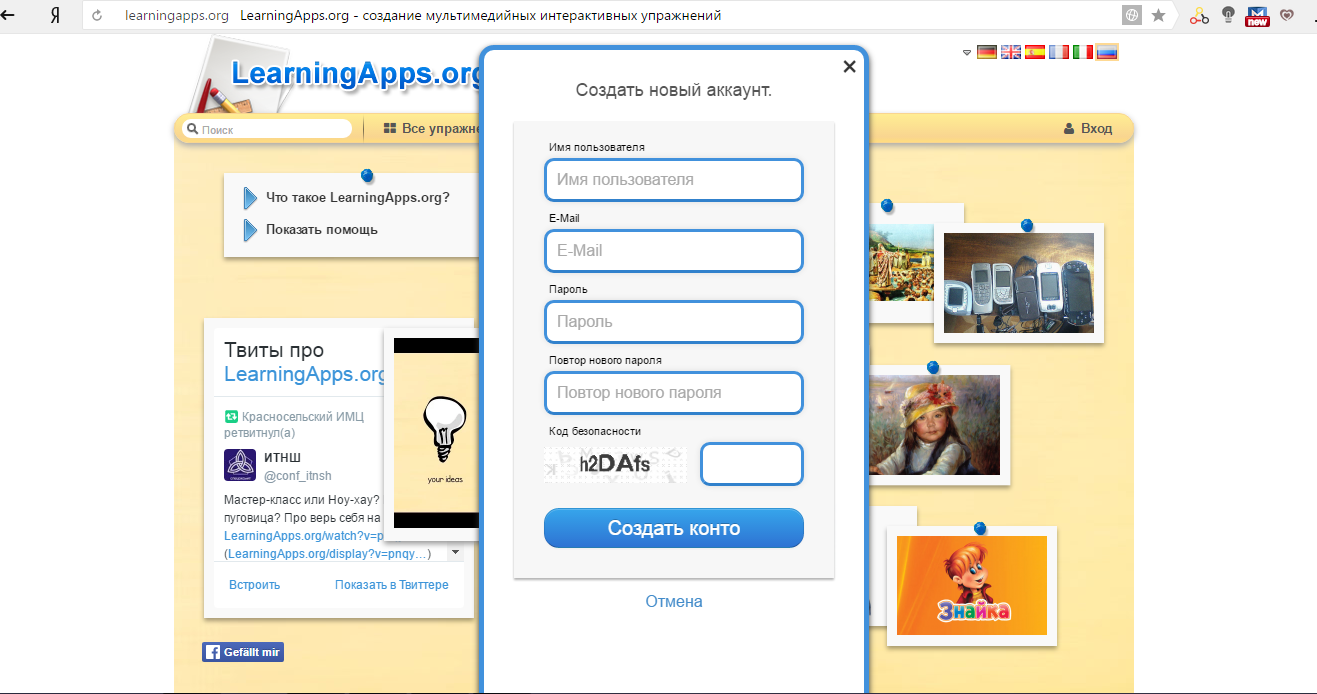 Переходим по ссылке http://learningapps.org/133823 и нажимаем кнопку «Подать заявку»
Вход в аккаунт
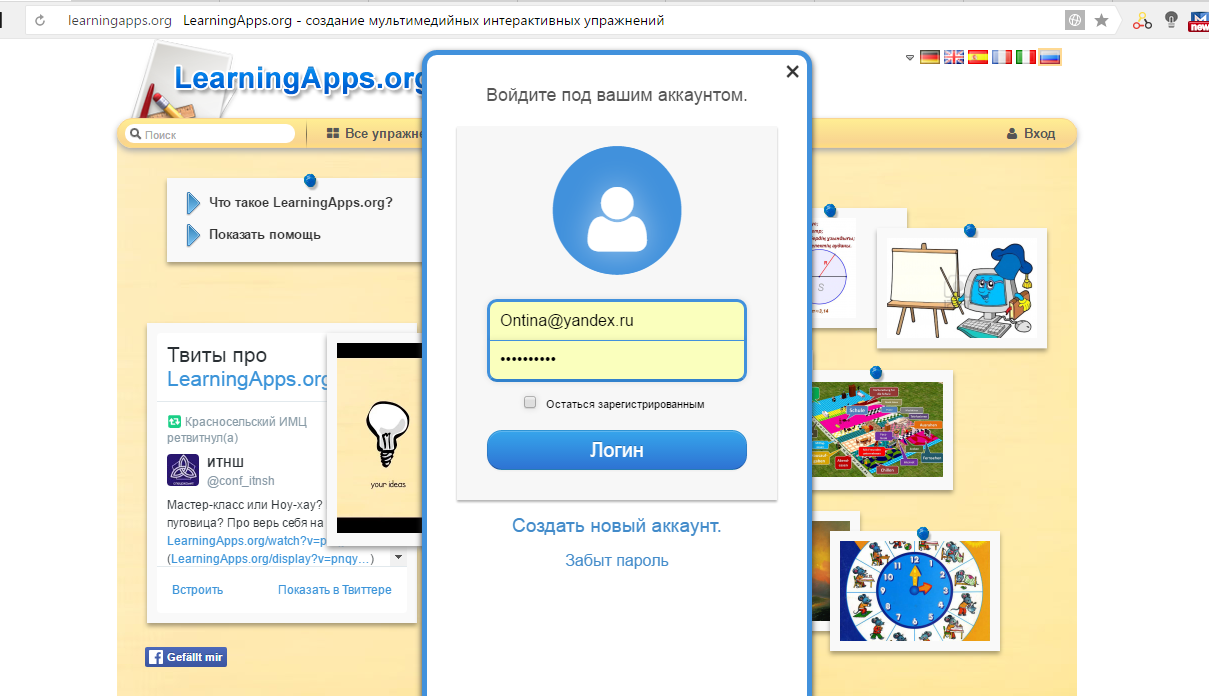 После входа в аккаунт нажимаем кнопку «все упражнения»
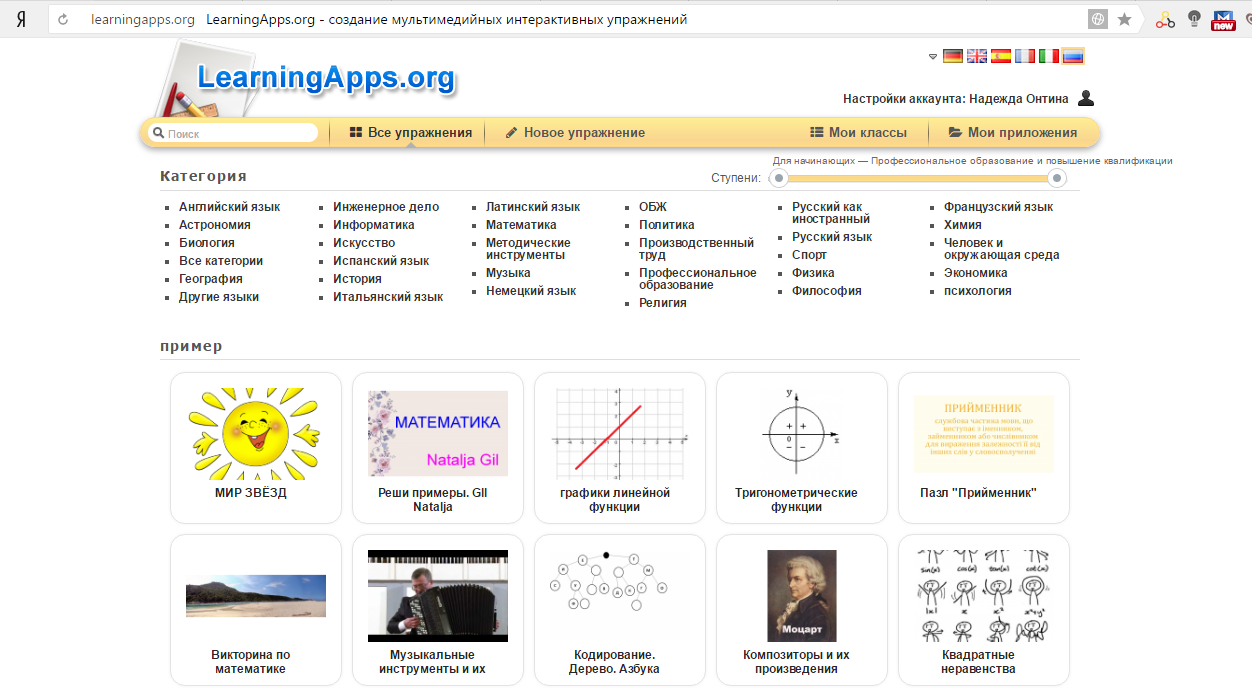 Выбираем учебный предмет и игру
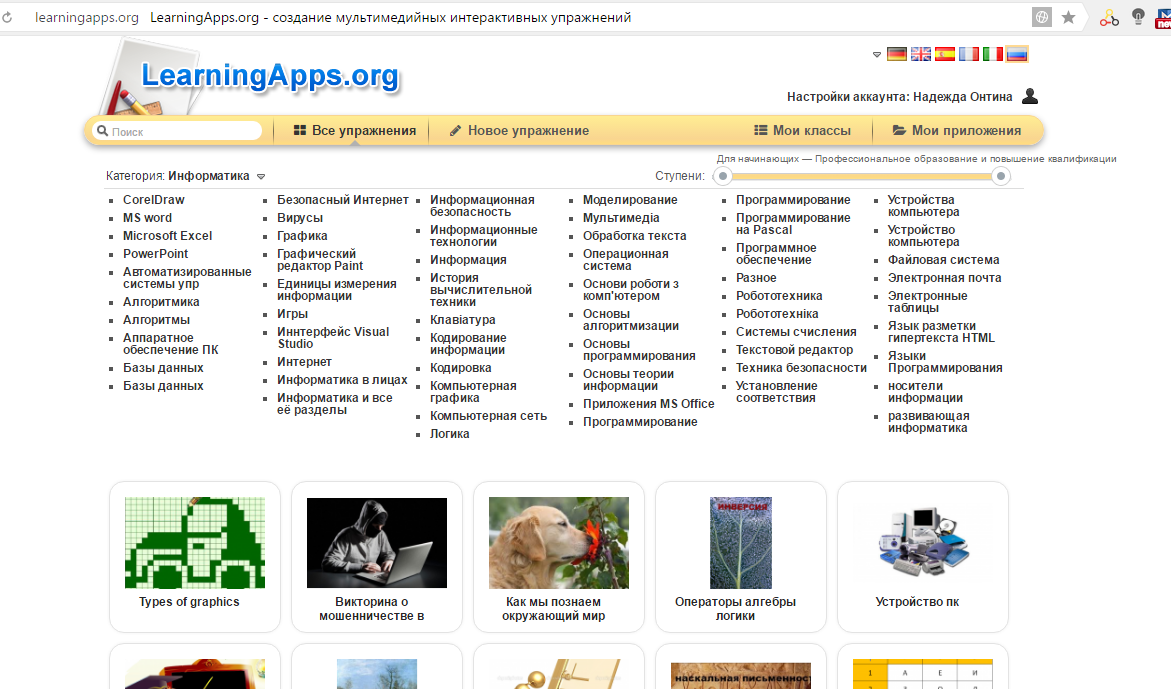 Задание «Устройство ПК»
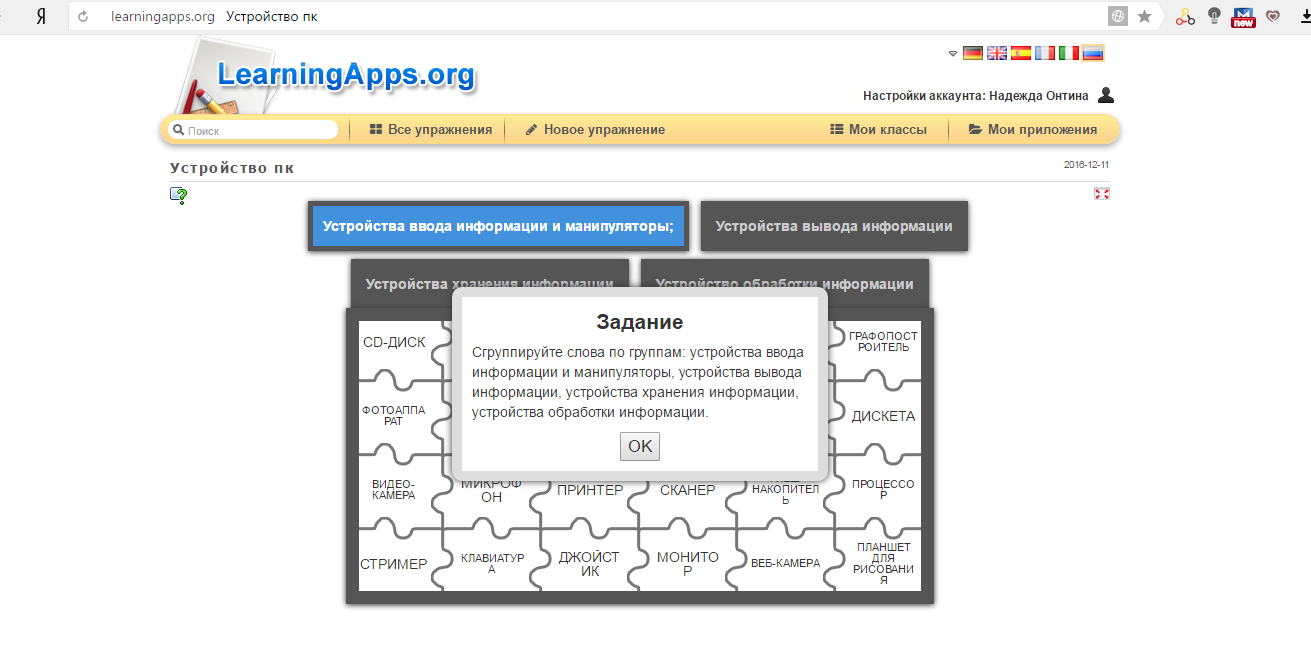 Задание «Устройство ПК»
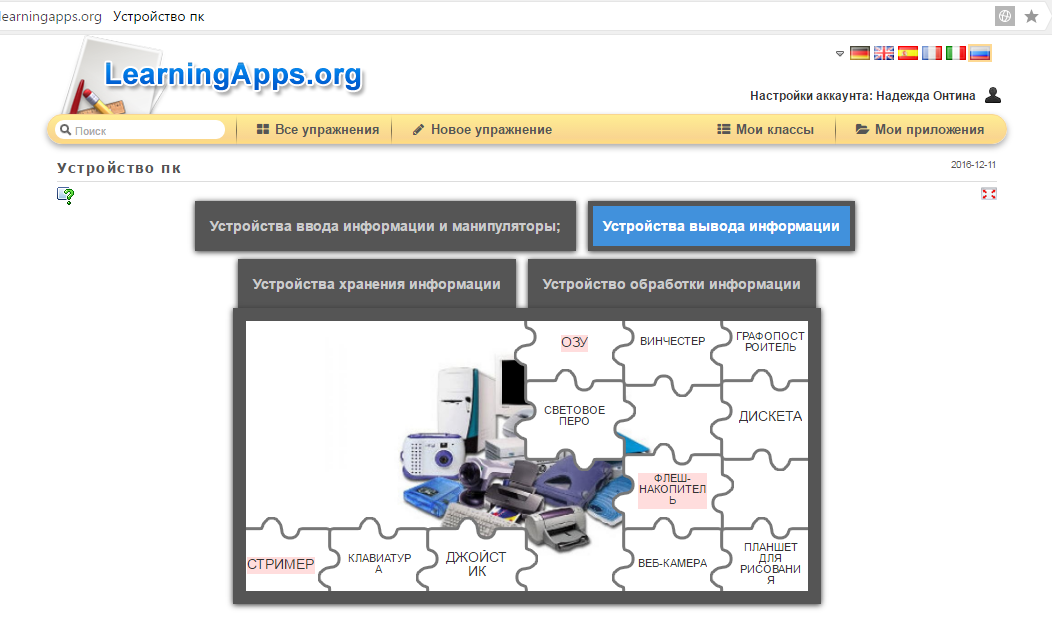 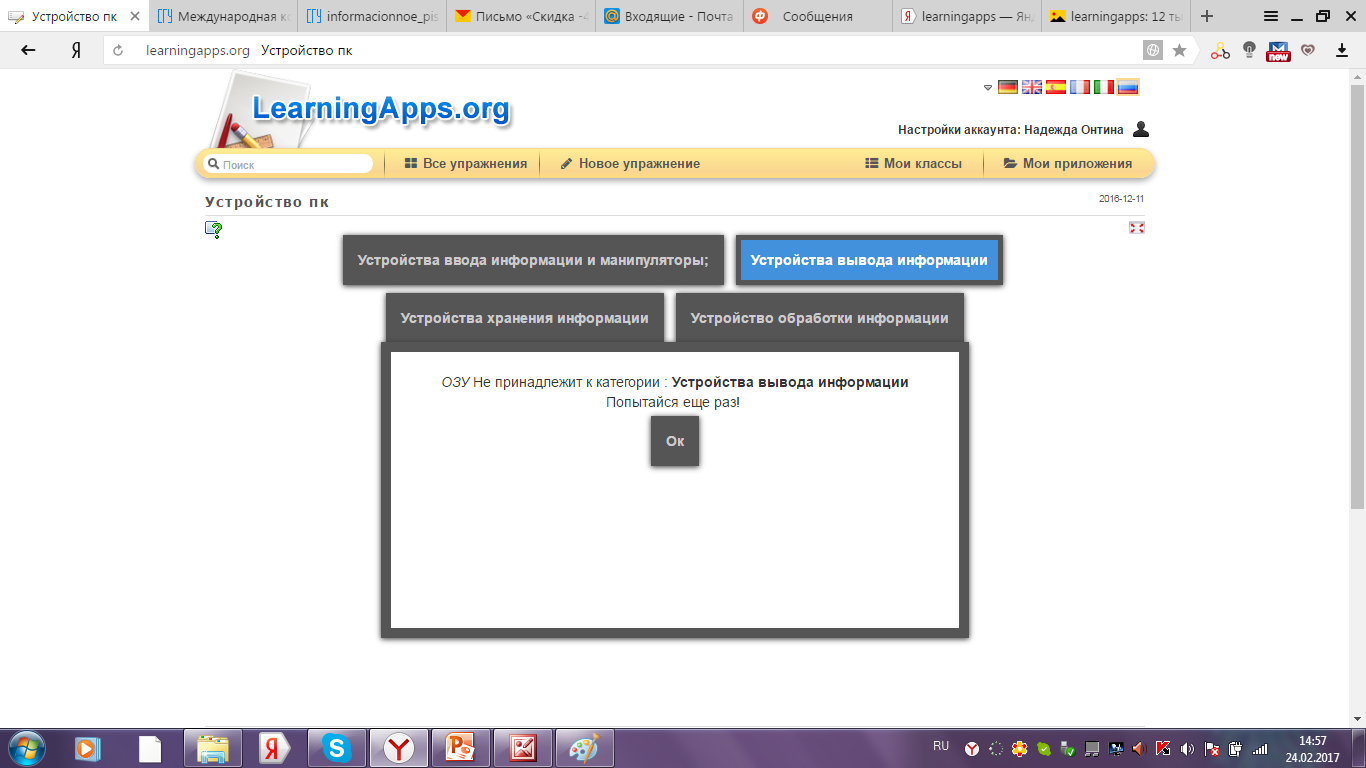 Нажимаем кнопку «Создать подобное приложение»
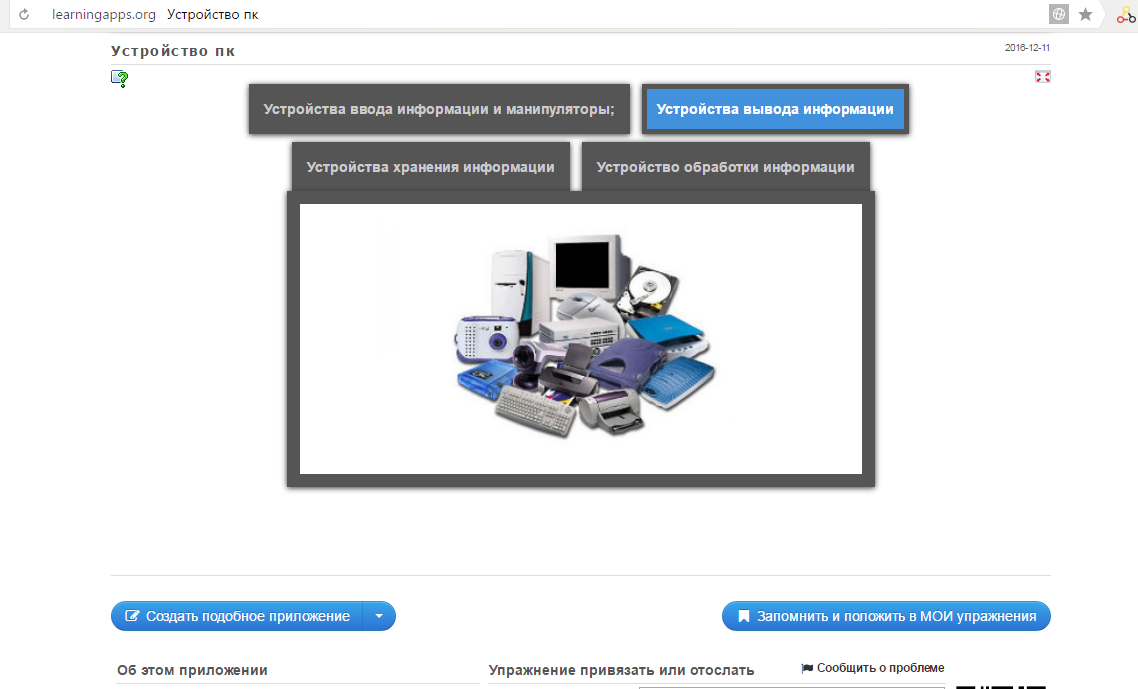 В готовый шаблон вносим свои изменения,
а именно свои задания или вопросы
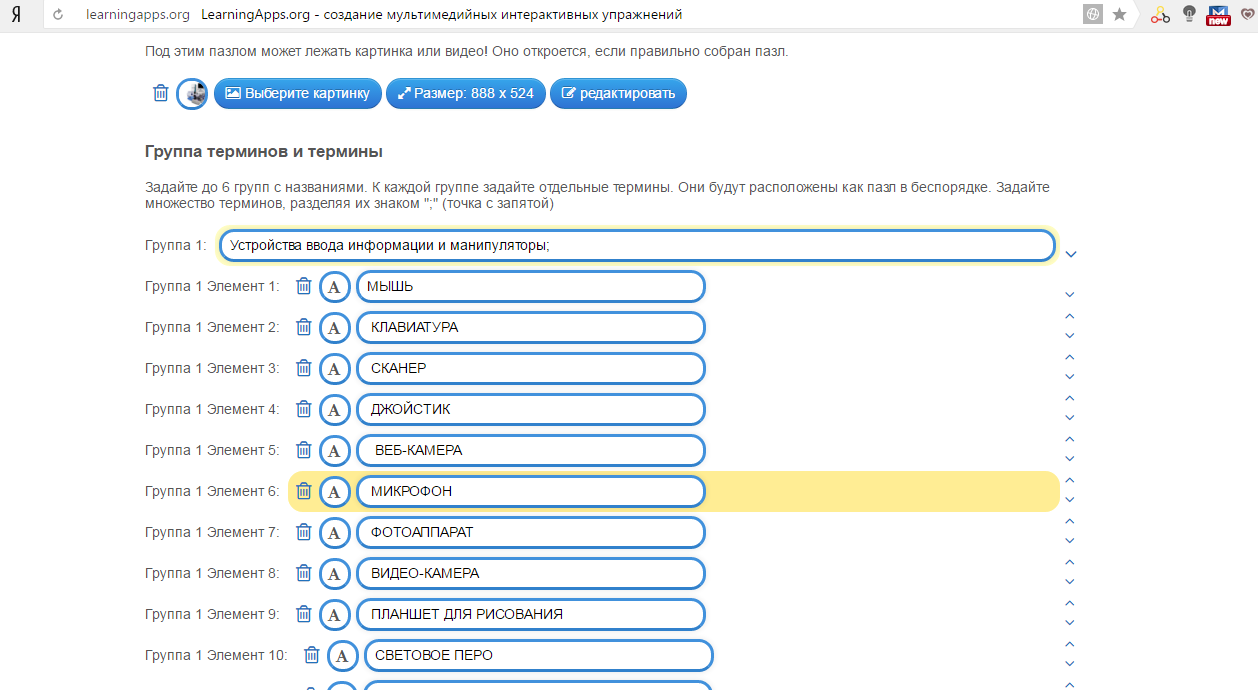 Установить и показать в предварительном просмотре
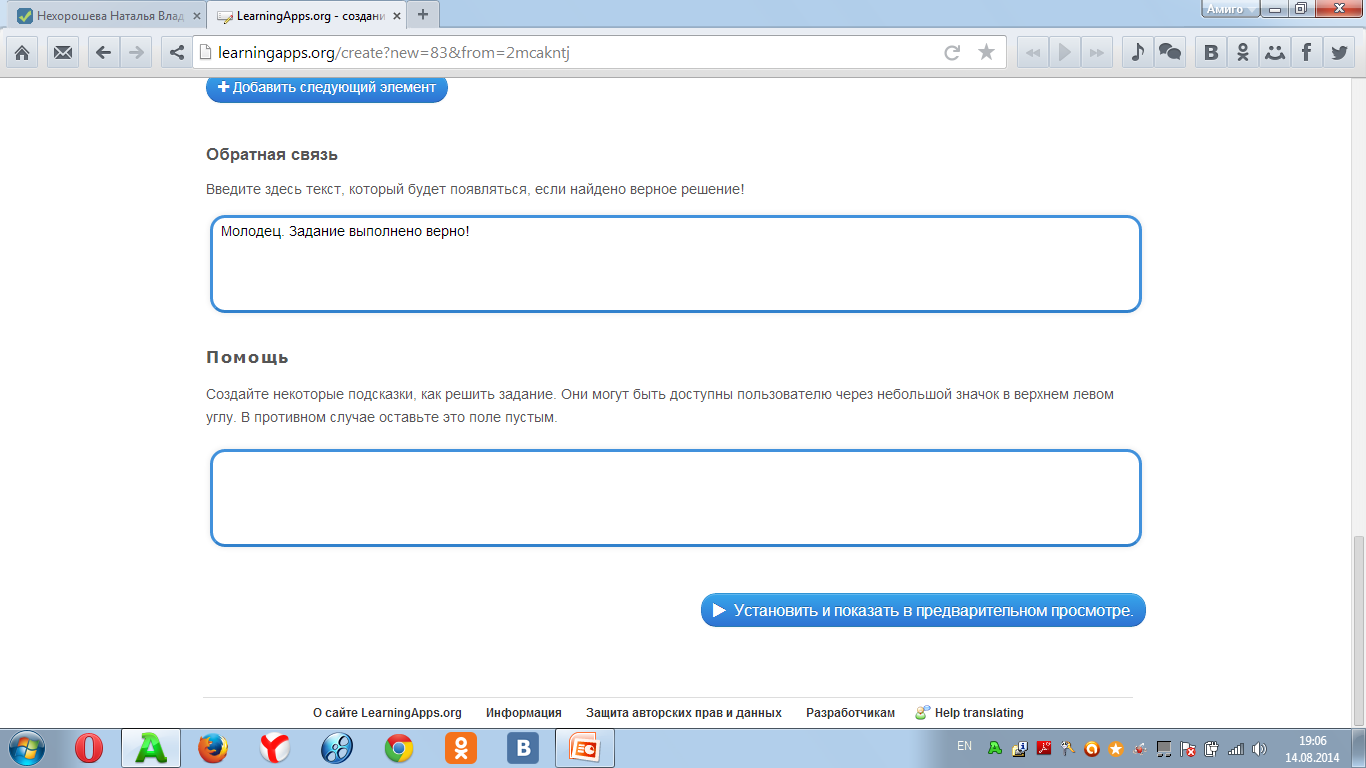 Сохранить приложение
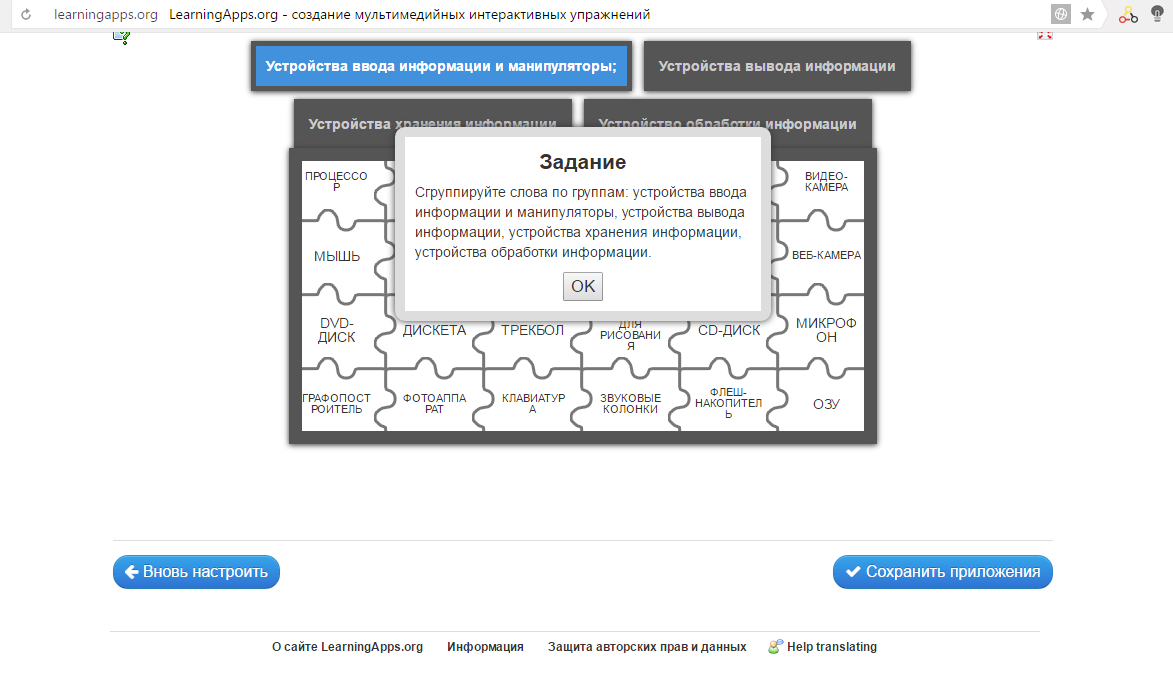 Созданное приложение сохраняется в «Мои приложения»
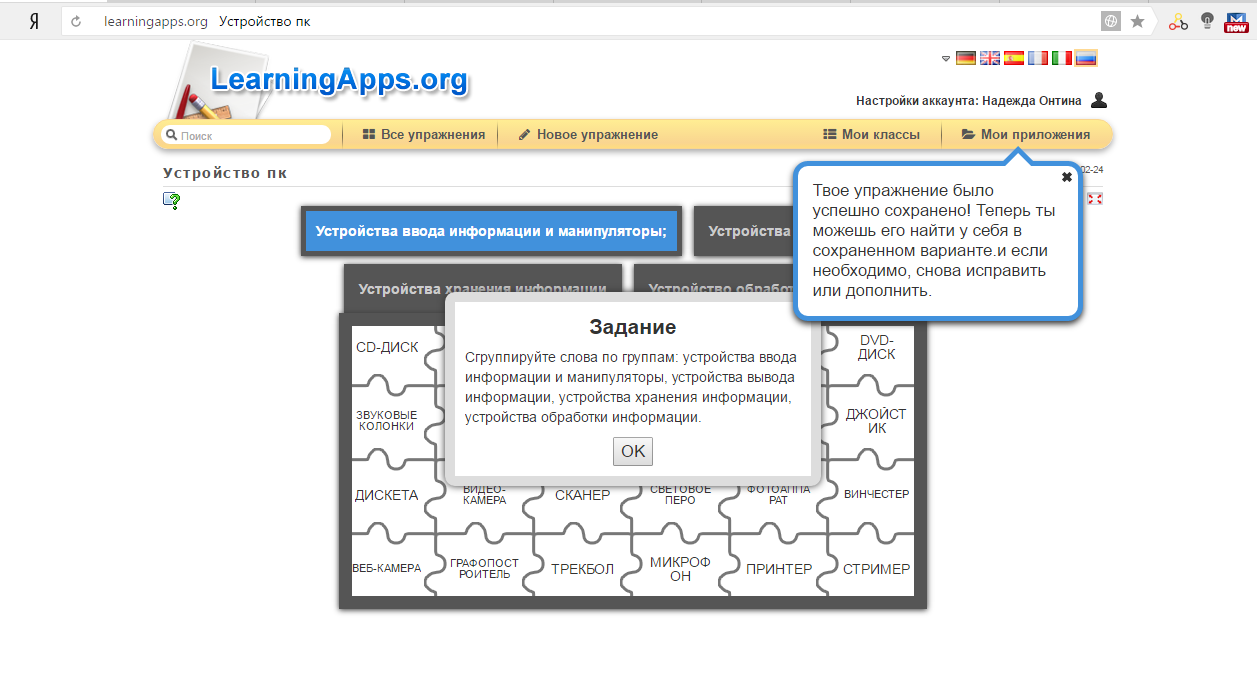 Мои приложения
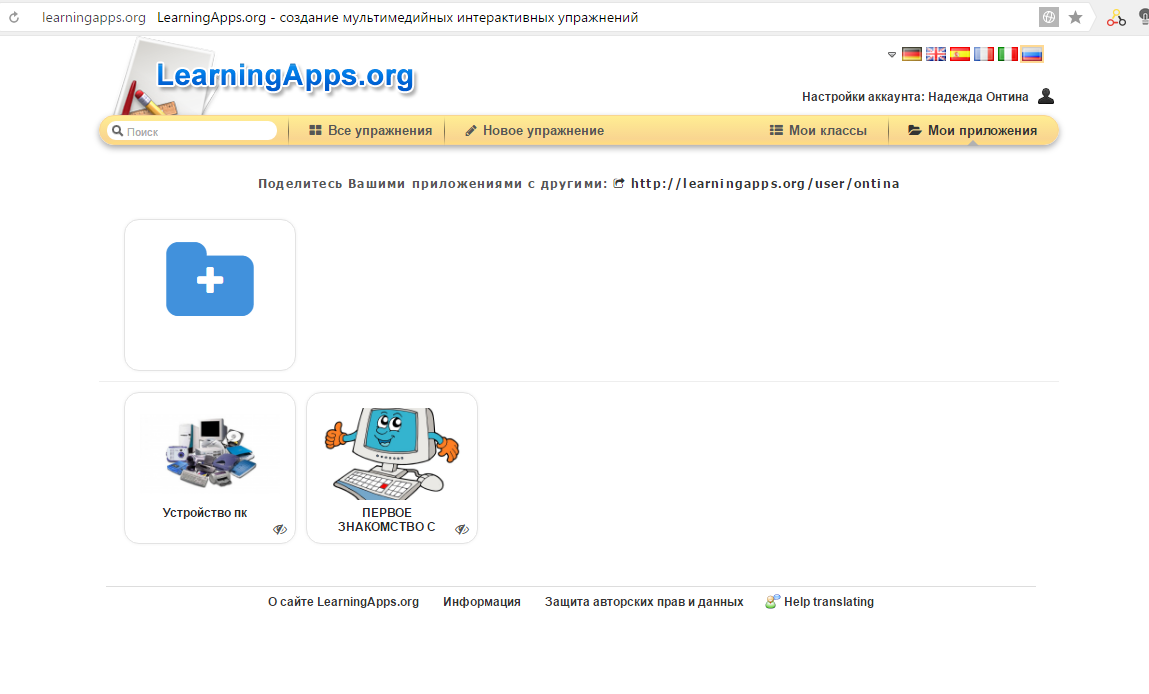 Ссылки на созданное приложение
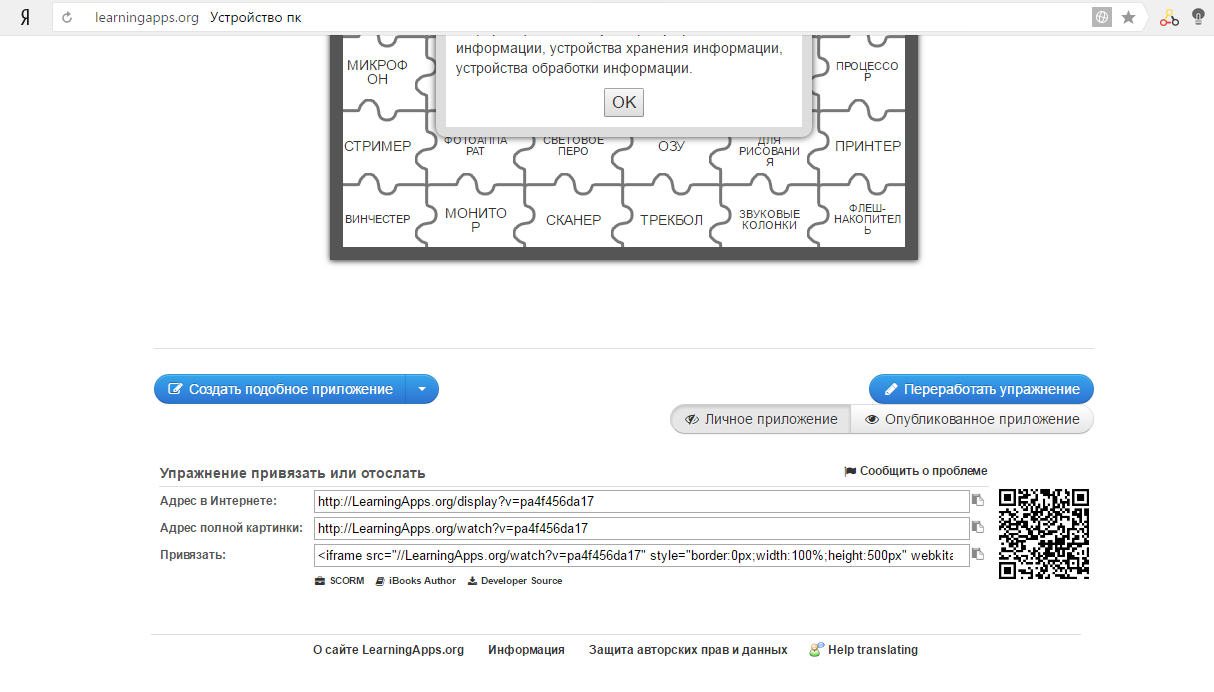 Ссылки на выбранное приложение расположены в нижней части  экрана.
Создание моего класса
Эта область была специально разработана для учителей, которые хотят, чтобы их ученики работали с Learning apps. Здесь вы можете создавать аккаунты для своих учеников и управлять ими.
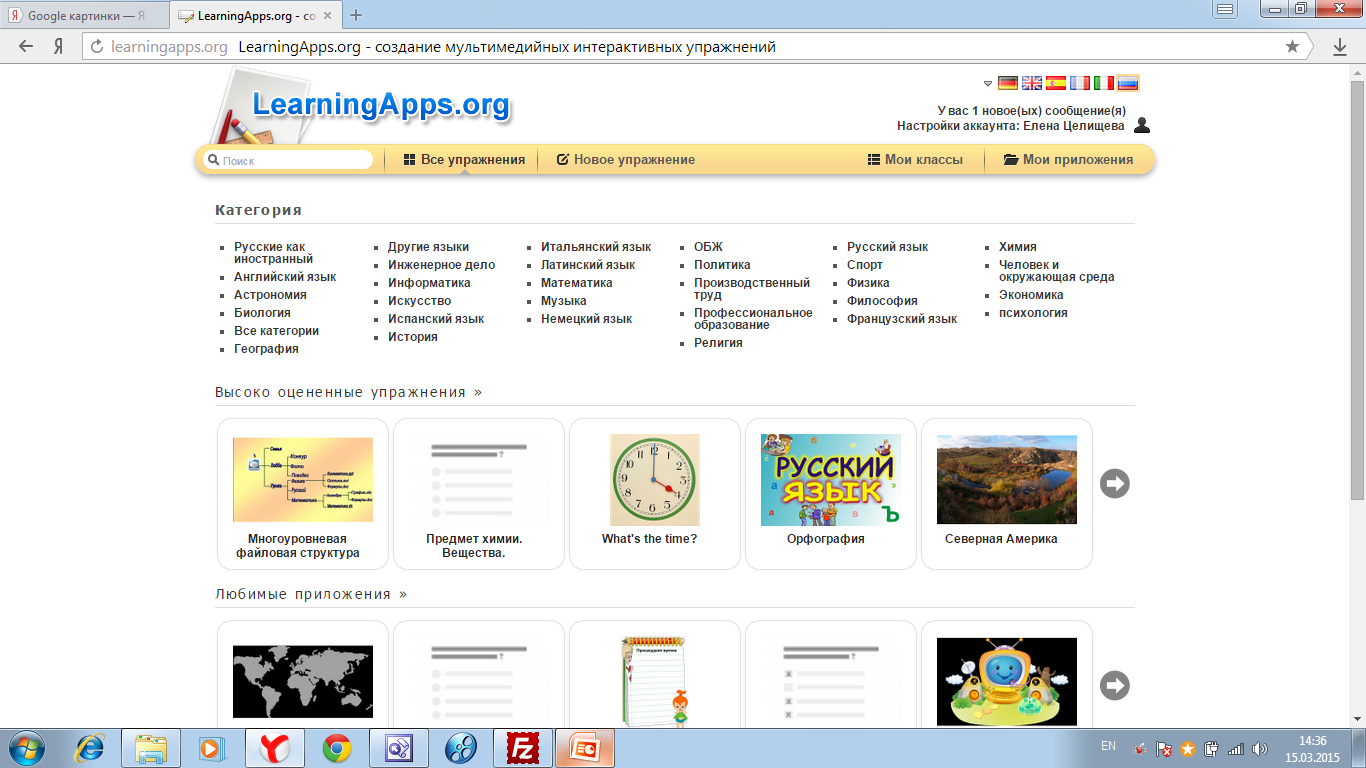 1 шаг: открываете страничку «Мои классы» и нажимаете «создать аккаунт для учеников».
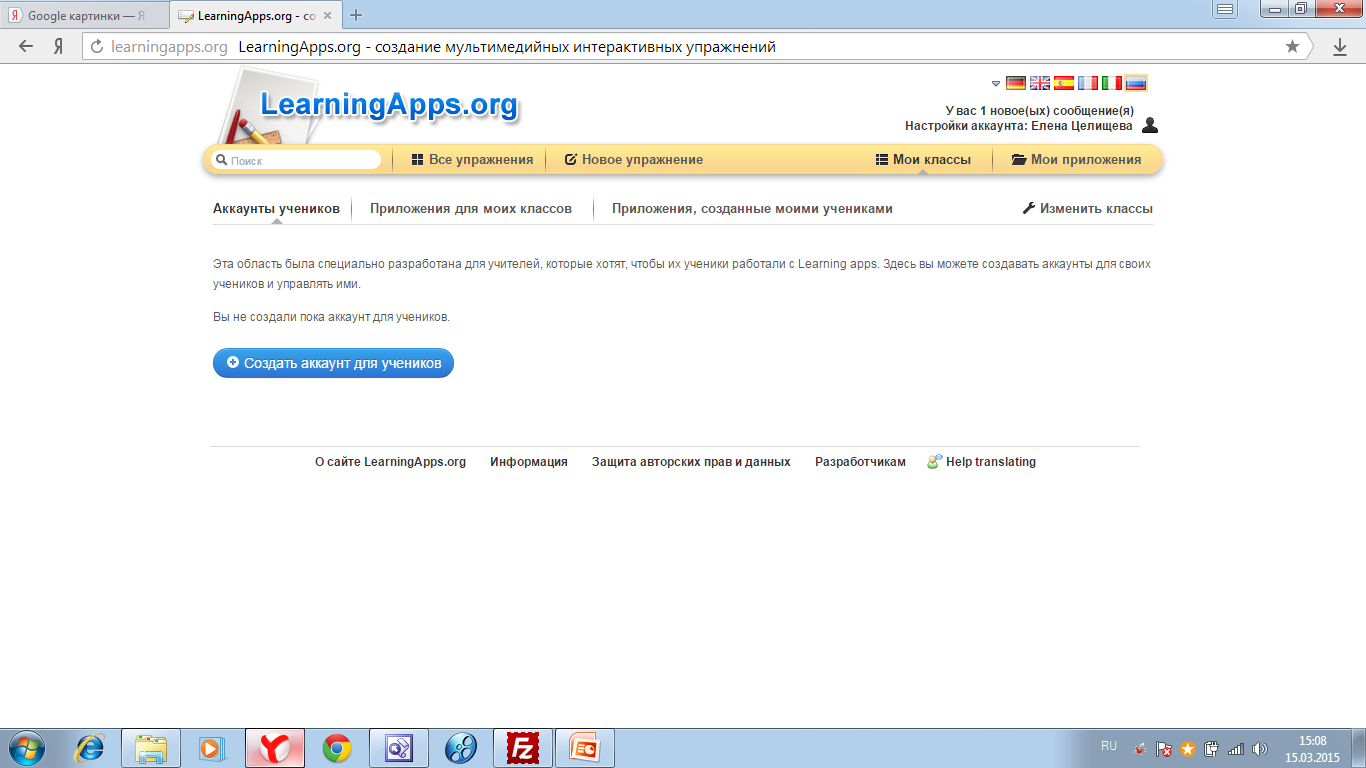 2 шаг: пишите имя, фамилию ученика, появляется логин и пароль, сохранить.
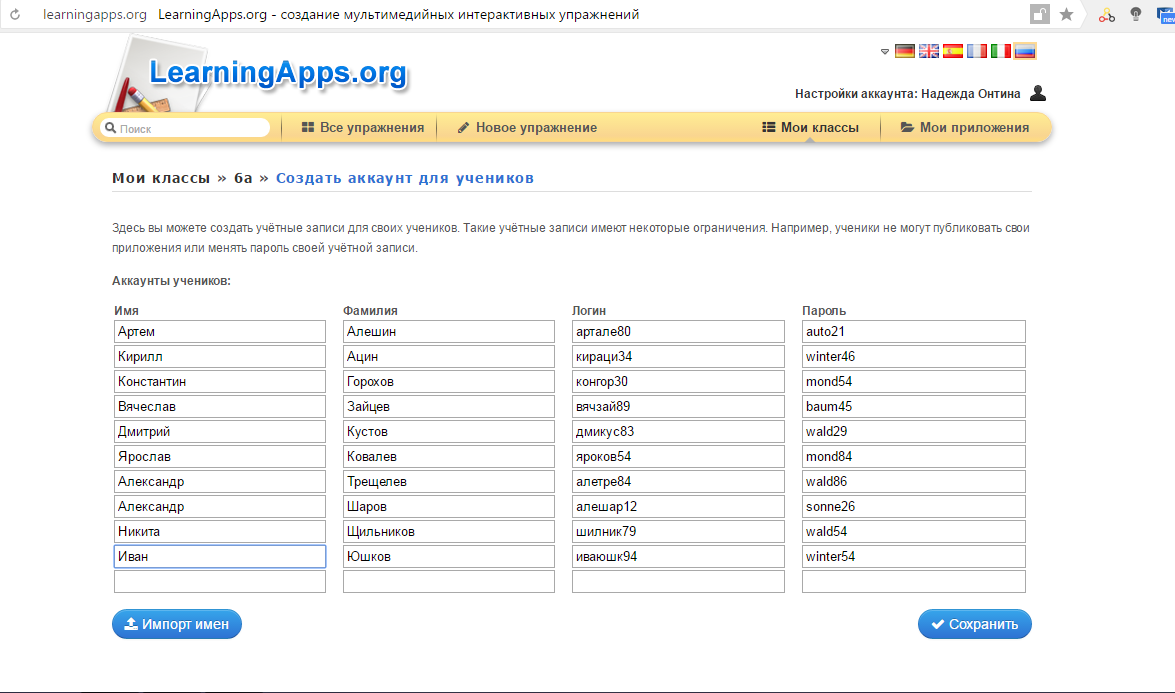 3 шаг: созданный аккаунт ученика можно удалить, отправить сообщение ученику, распечатать список паролей.
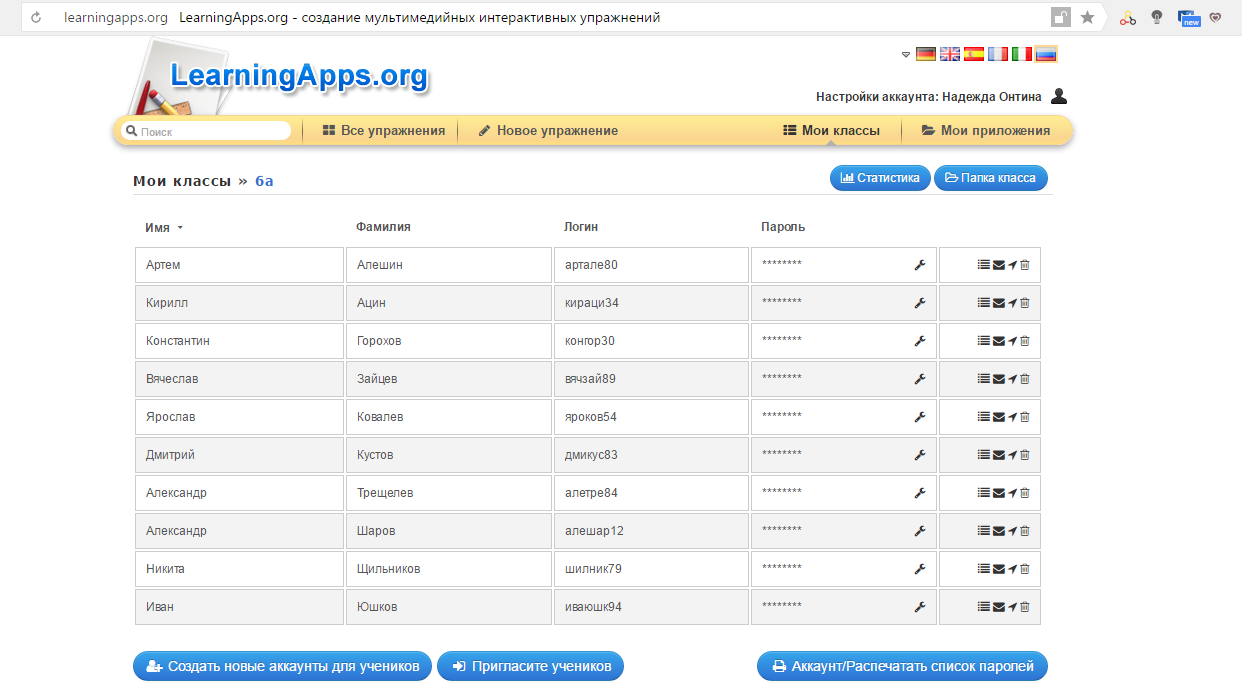 4 шаг: ученик заходит в приложение под своим логином и паролем, заходит в классную комнату в которой отражаются все задания для данного класса и выполняет их
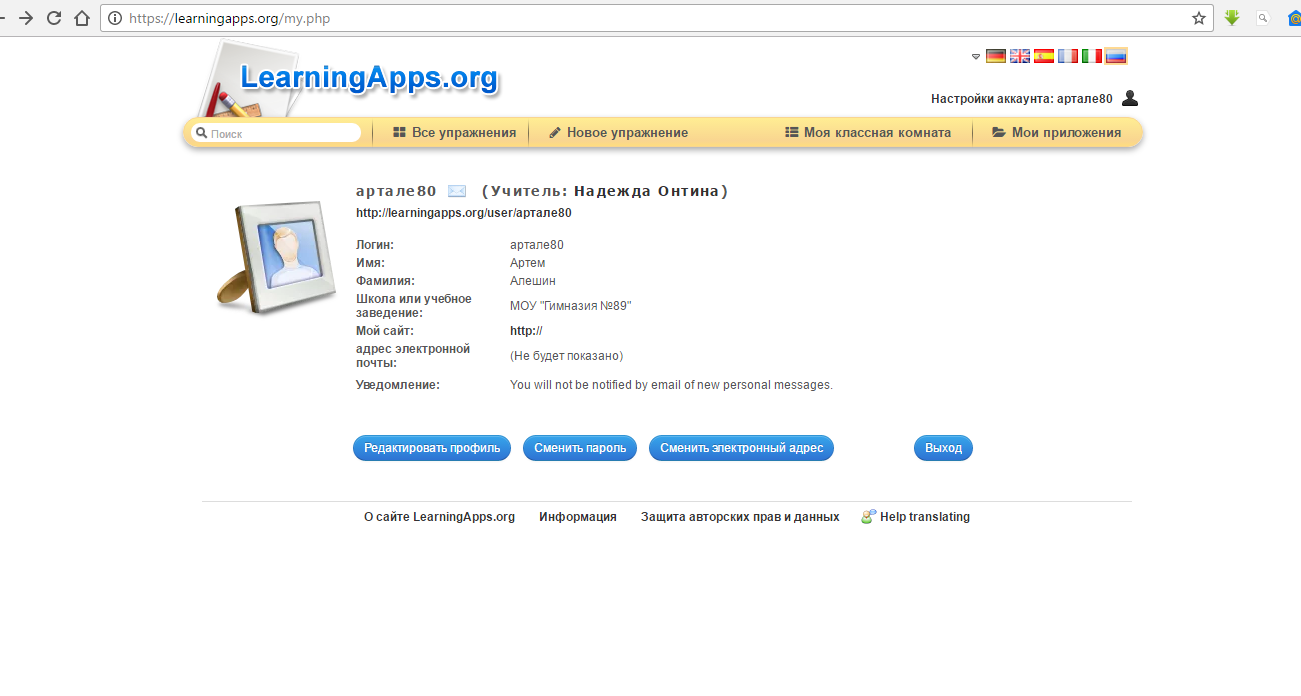 5 шаг. Как учителю добавить приложение для класса?
Необходимо выбрать класс, нажать «Папка класса», затем добавить Приложение
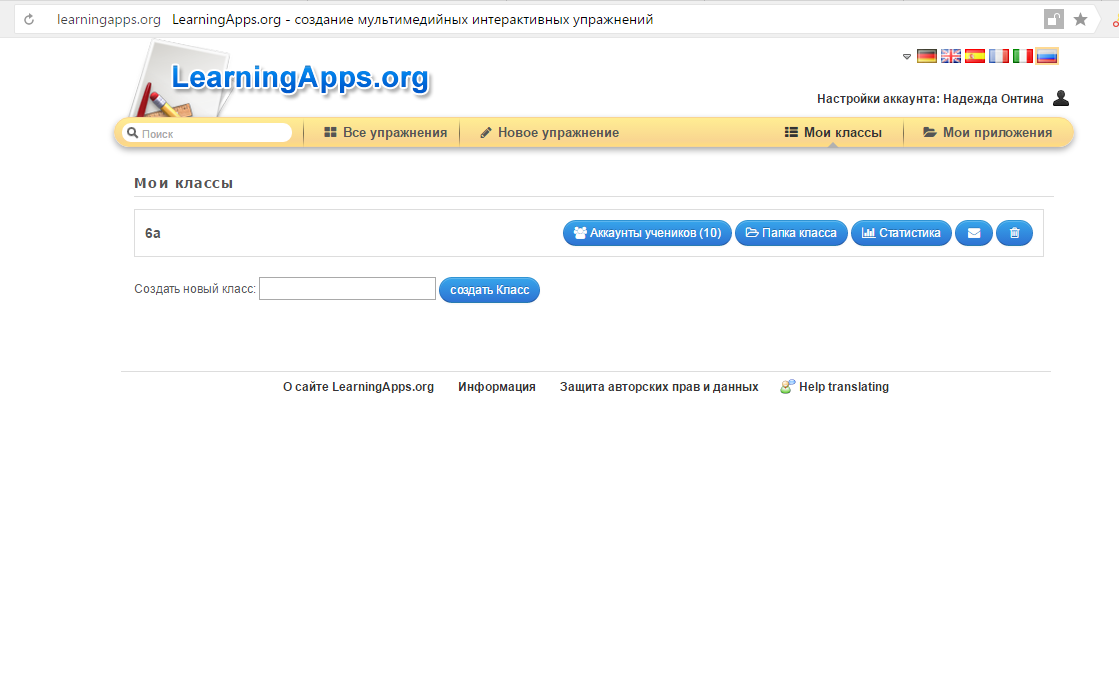 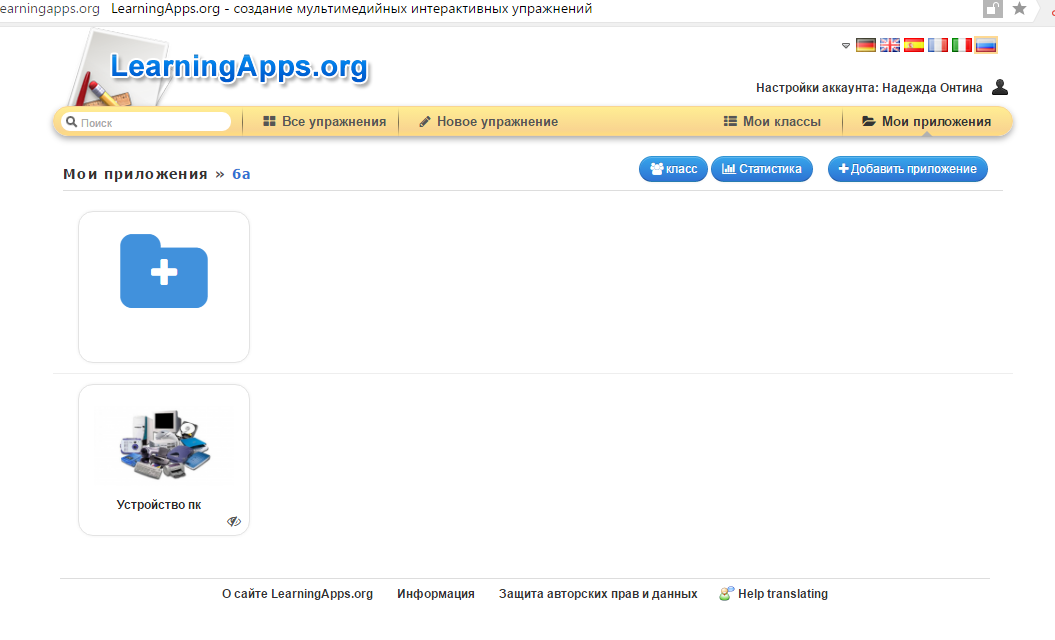 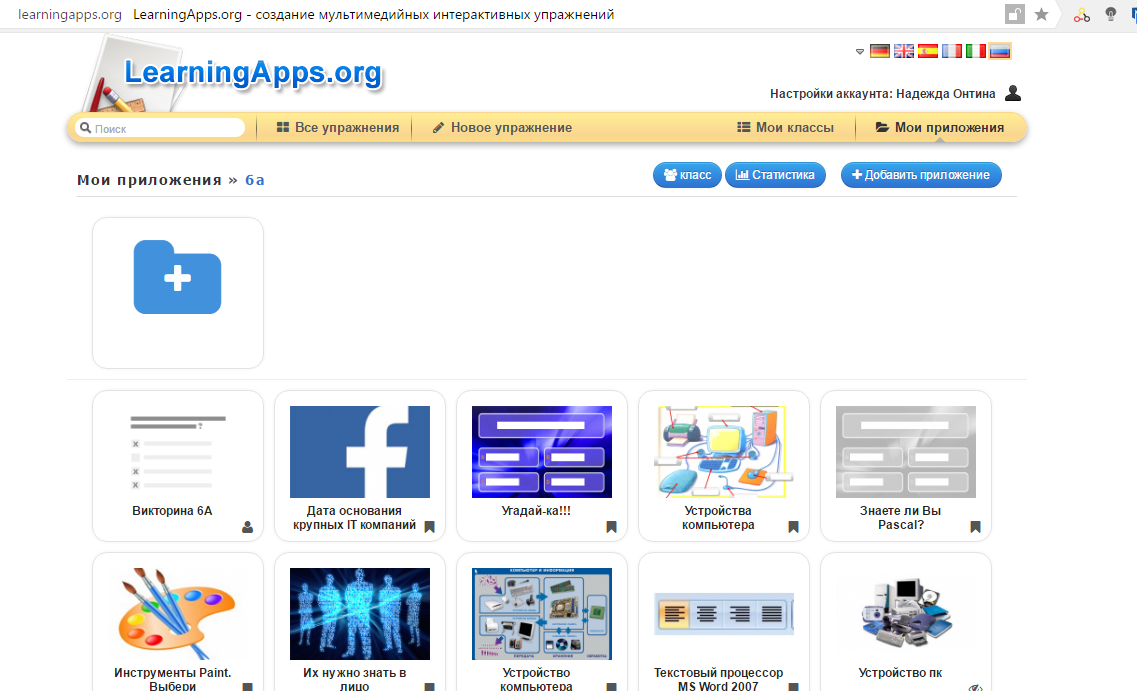 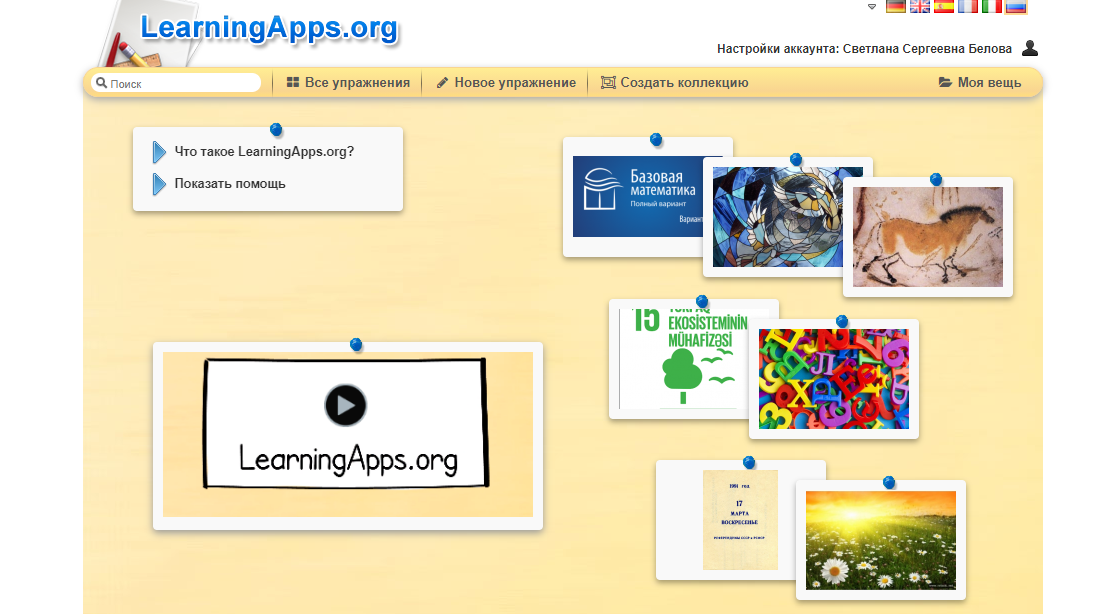 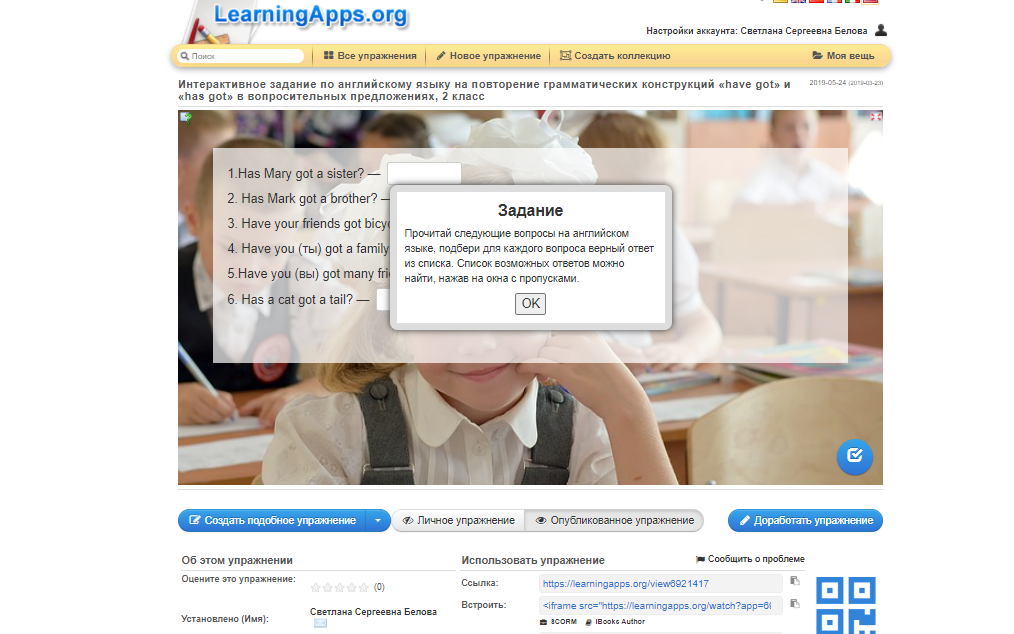 6 шаг: проверка выполнения домашнего задания учениками
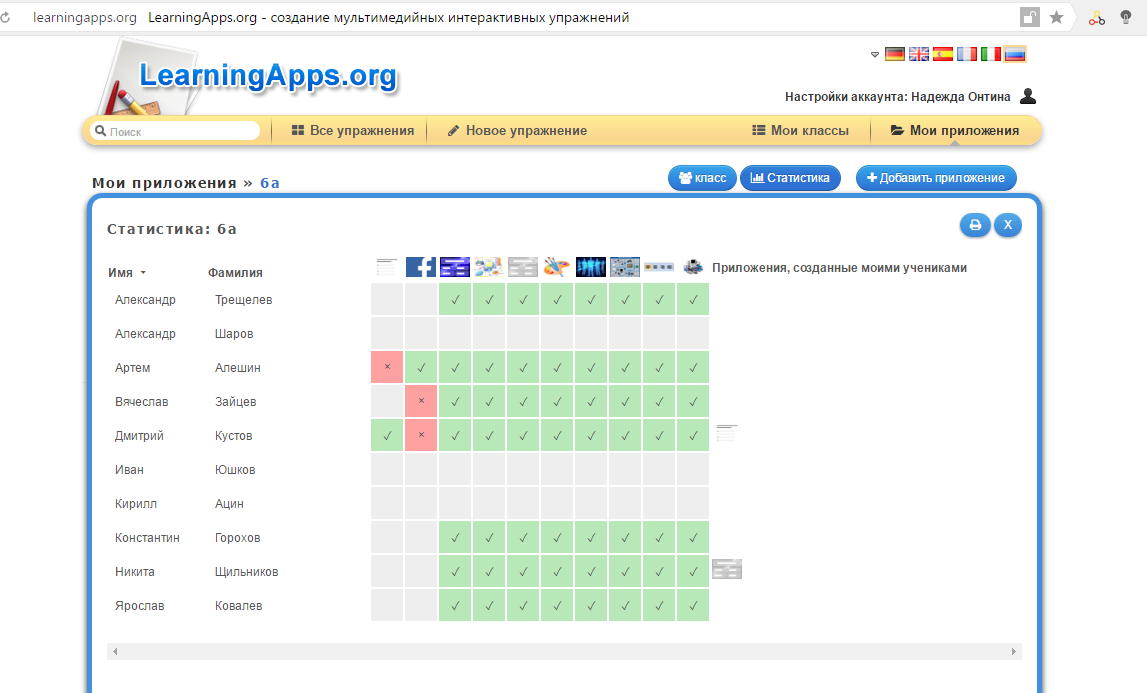 7 шаг: ученик может создавать свои приложения
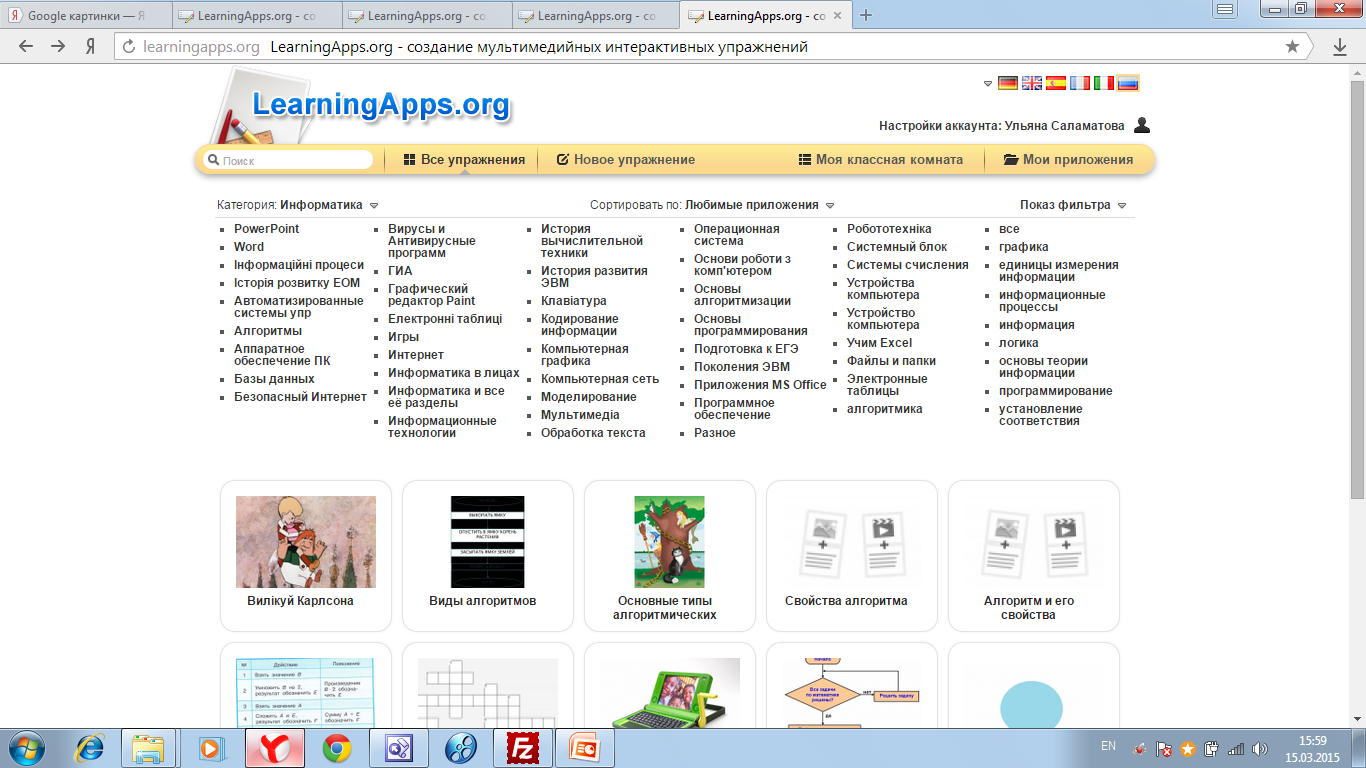 Опубликованные приложения
Кроссворд «Первое знакомство с компьютером» 
https://learningapps.org/display?v=pj19h9ho317
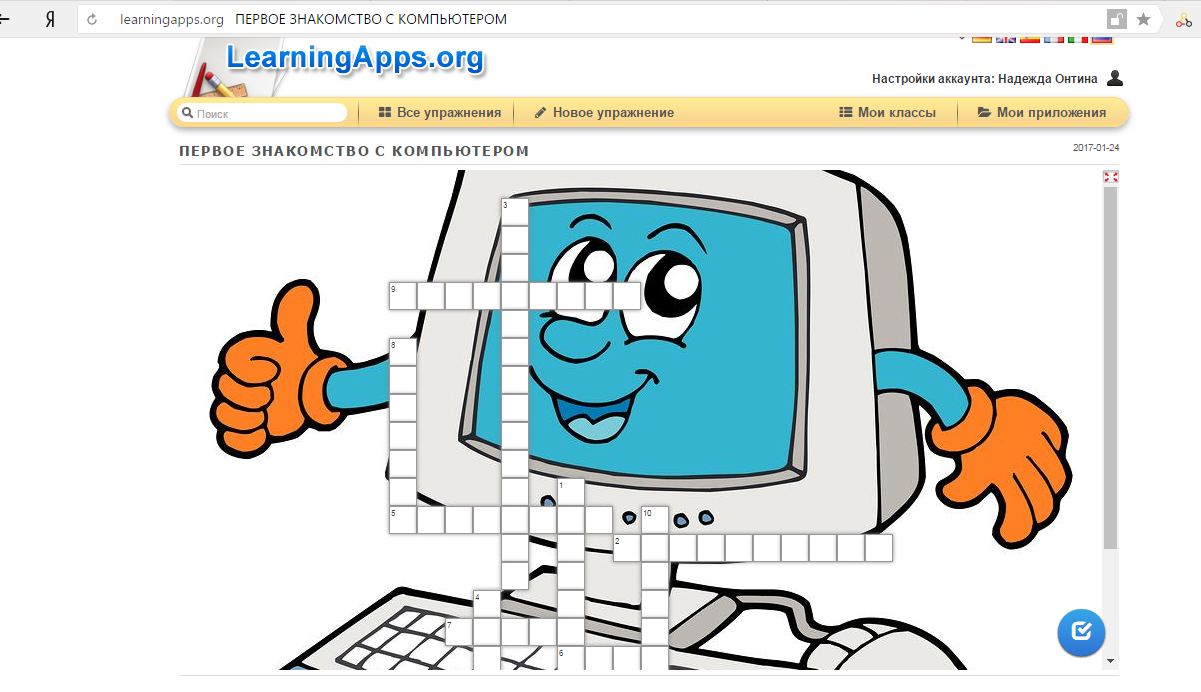 Сервис LearningApps.org
Конечно есть как плюсы, так и минусы в работе сервиса. К минусам можно отнести: 
1.часть шаблонов не поддерживает кириллицу; 
2.некоторые шаблоны упражнений изменяются или исчезают вообще 
в шаблонах встречаются отдельные опечатки, которые невозможно исправить вручную. 
Плюсы сервиса: 
1. бесплатный; 
2. дружелюбный русскоязычный интерфейс; 
3. быстрота создания интерактива; 
4. моментальная проверка правильности выполнения задания; 
5. многие шаблоны поддерживают работу с картинками, звуком и видео; 
6. содержит большую коллекцию уже созданных другими учителями упражнений; 
7. возможен поиск упражнений по категориям (по предметам); 
8. постоянно развивается; 
9. возможность обмена интерактивными заданиям.
задание
До 22 ноября создать свой аккаунт и не менее 1 собственного интерактивного упражнения на данной образовательной платформе. До 22 ноября отправить ссылку на интерактивное упражнение по электронной почте lss40yar@yandex.ru